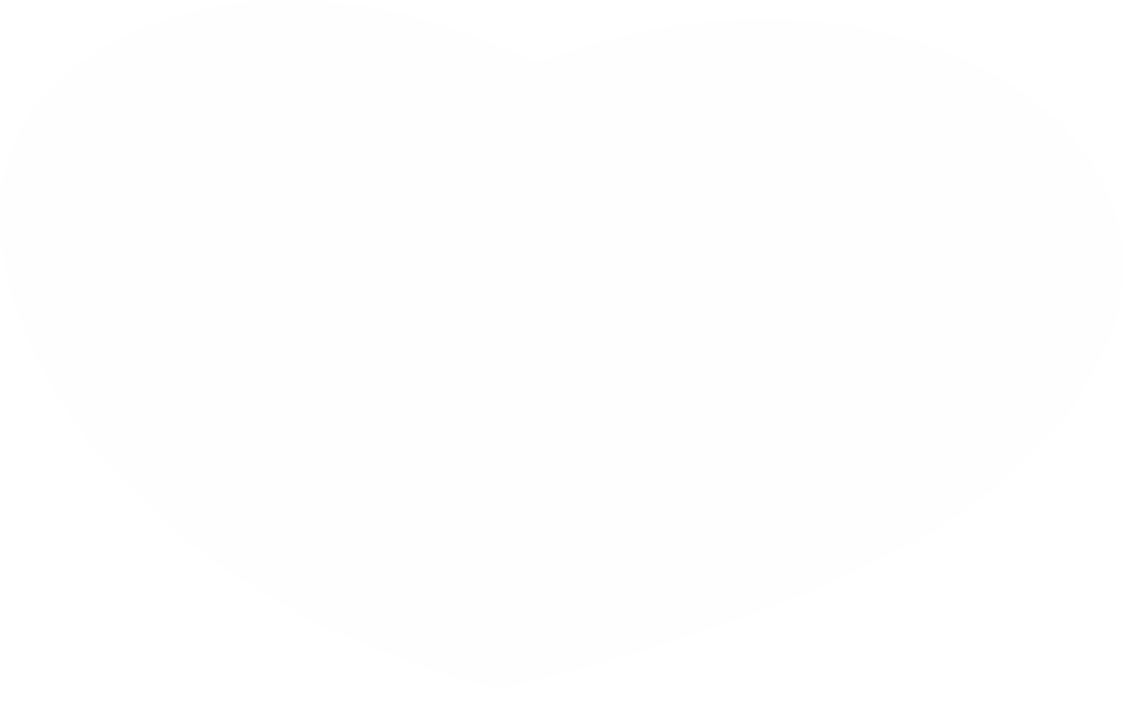 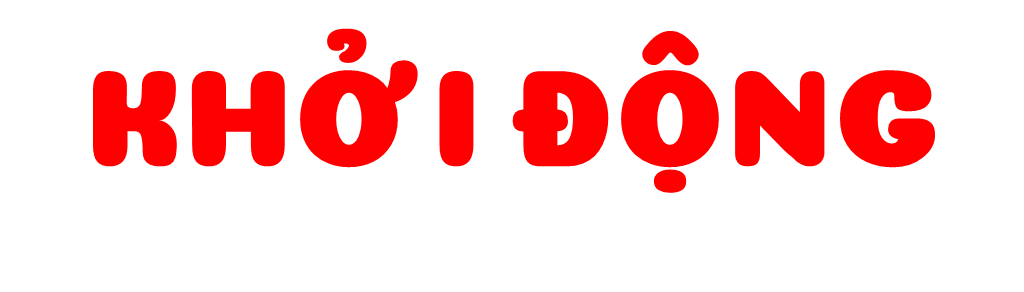 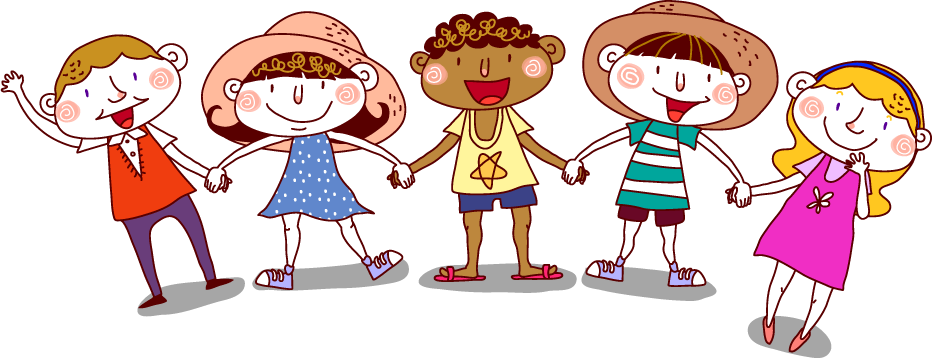 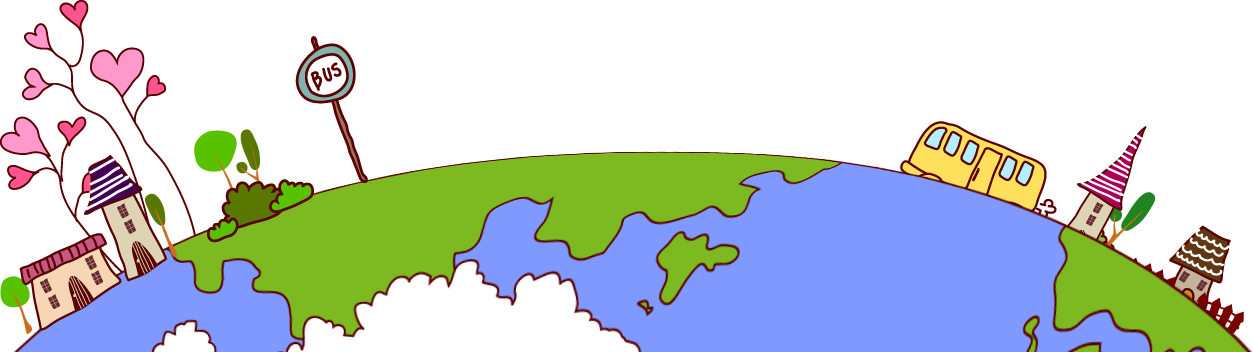 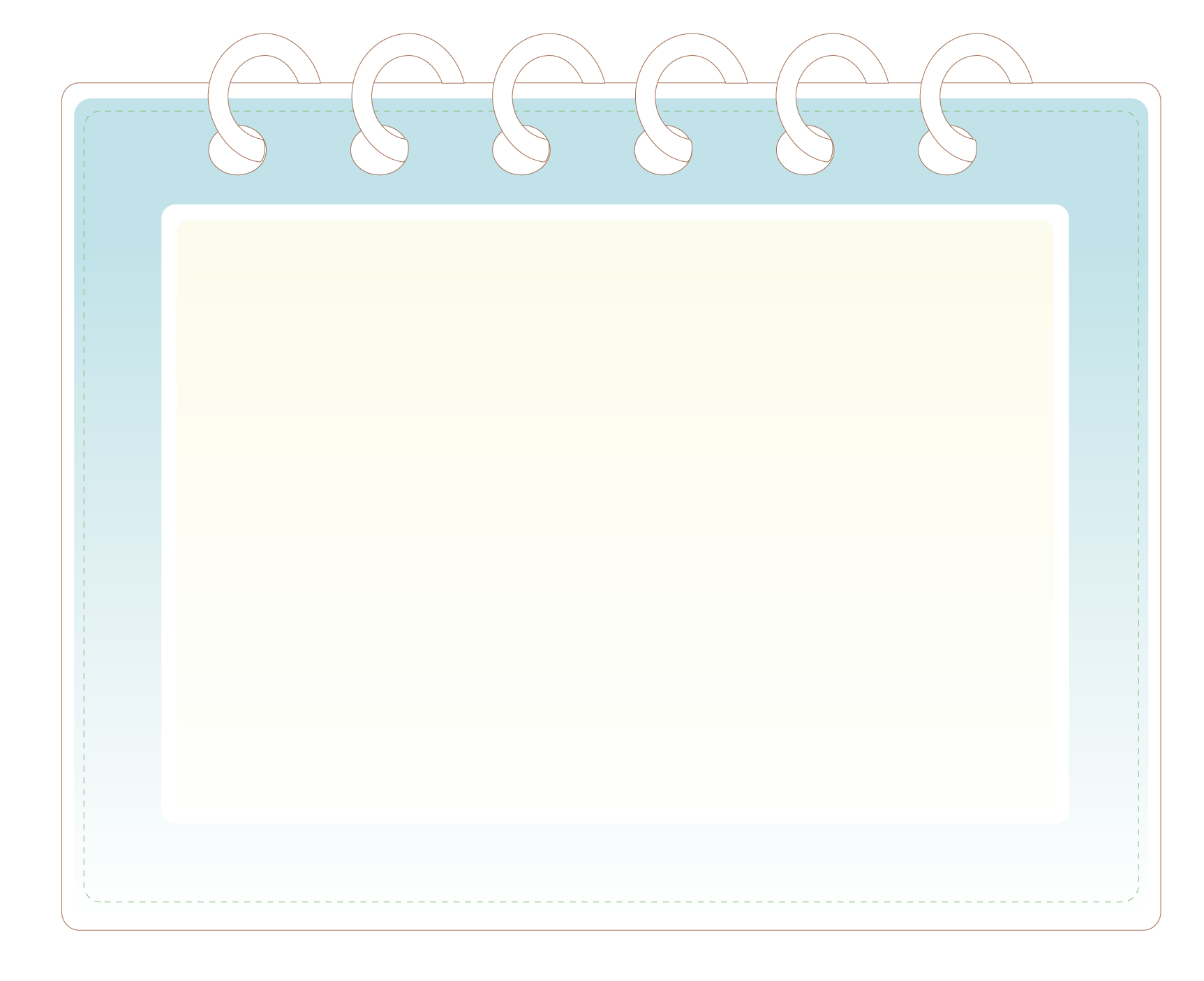 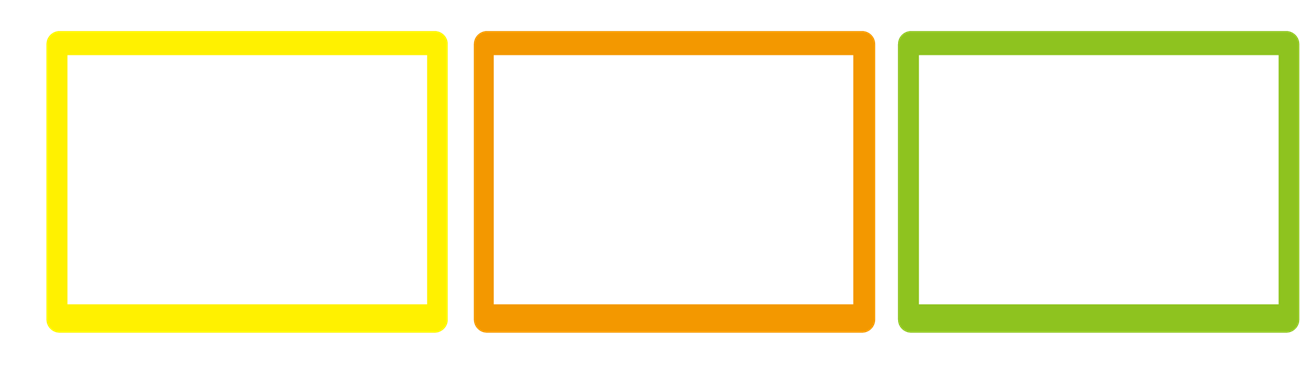 Trò chơi: “ Ca sĩ tí hon”
Cùng nhau hát một bài hát về Trái đất.
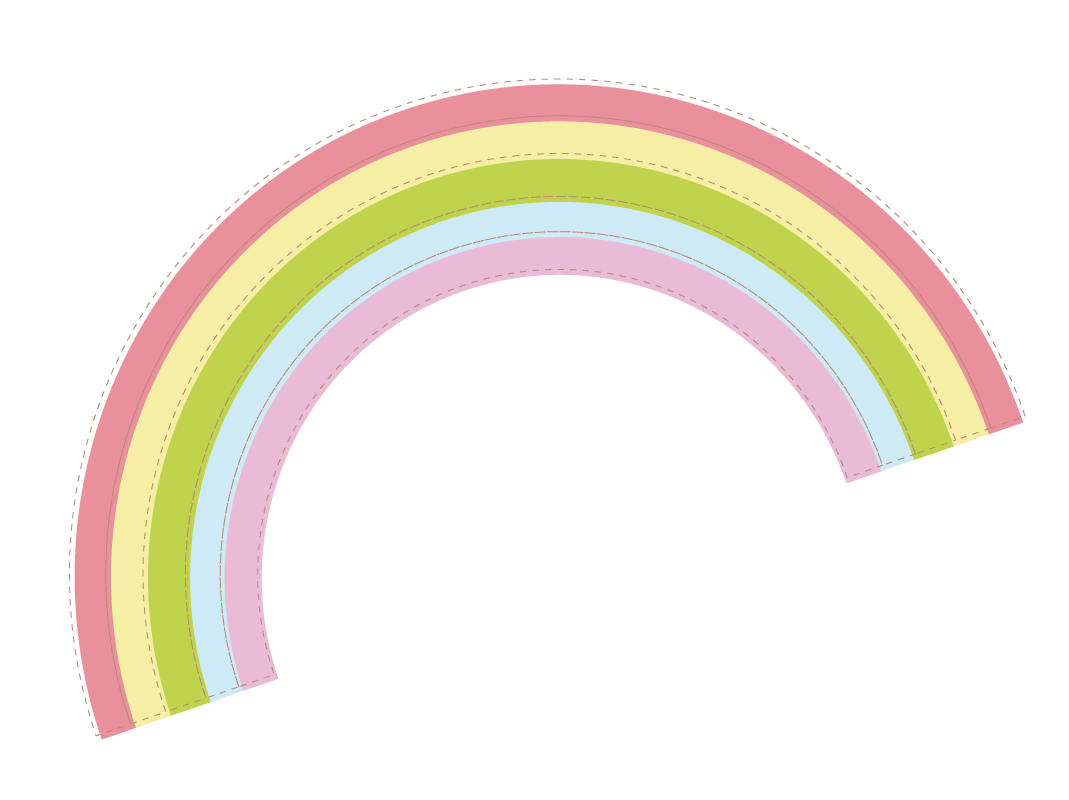 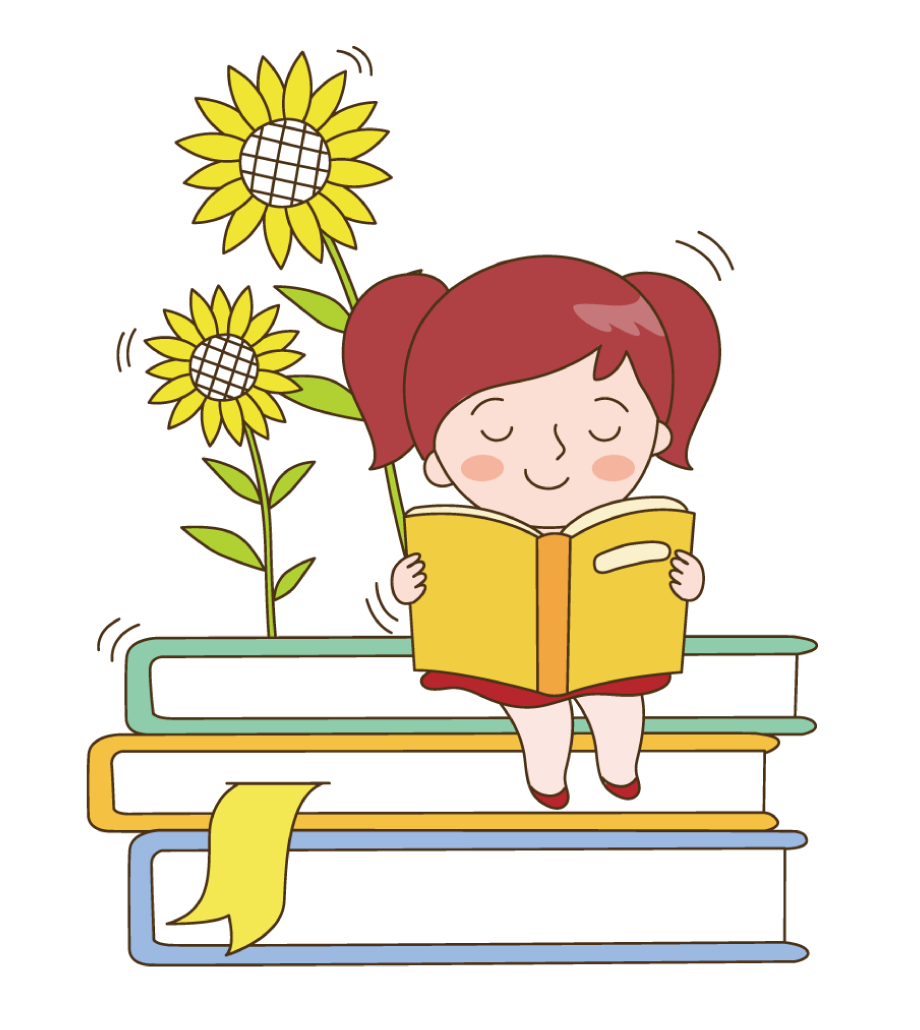 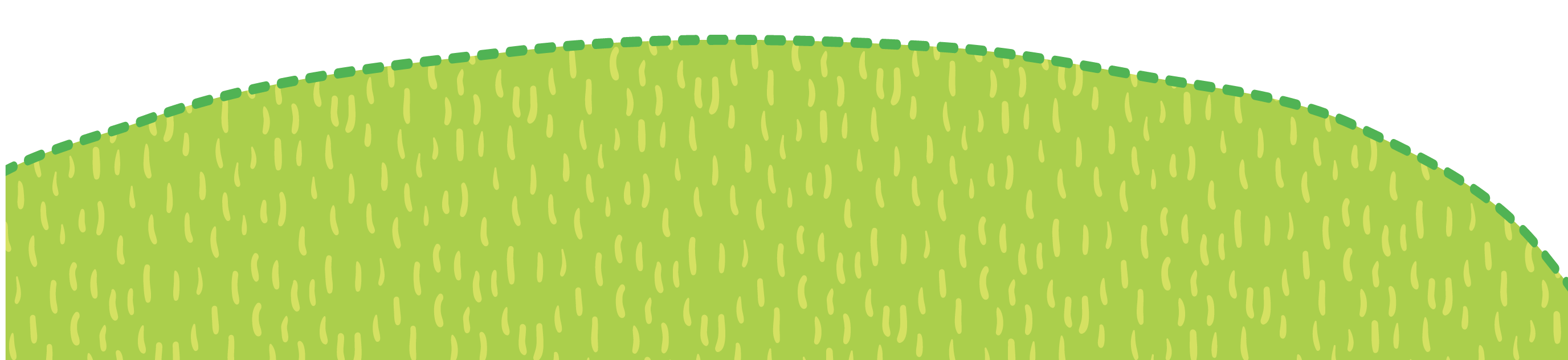 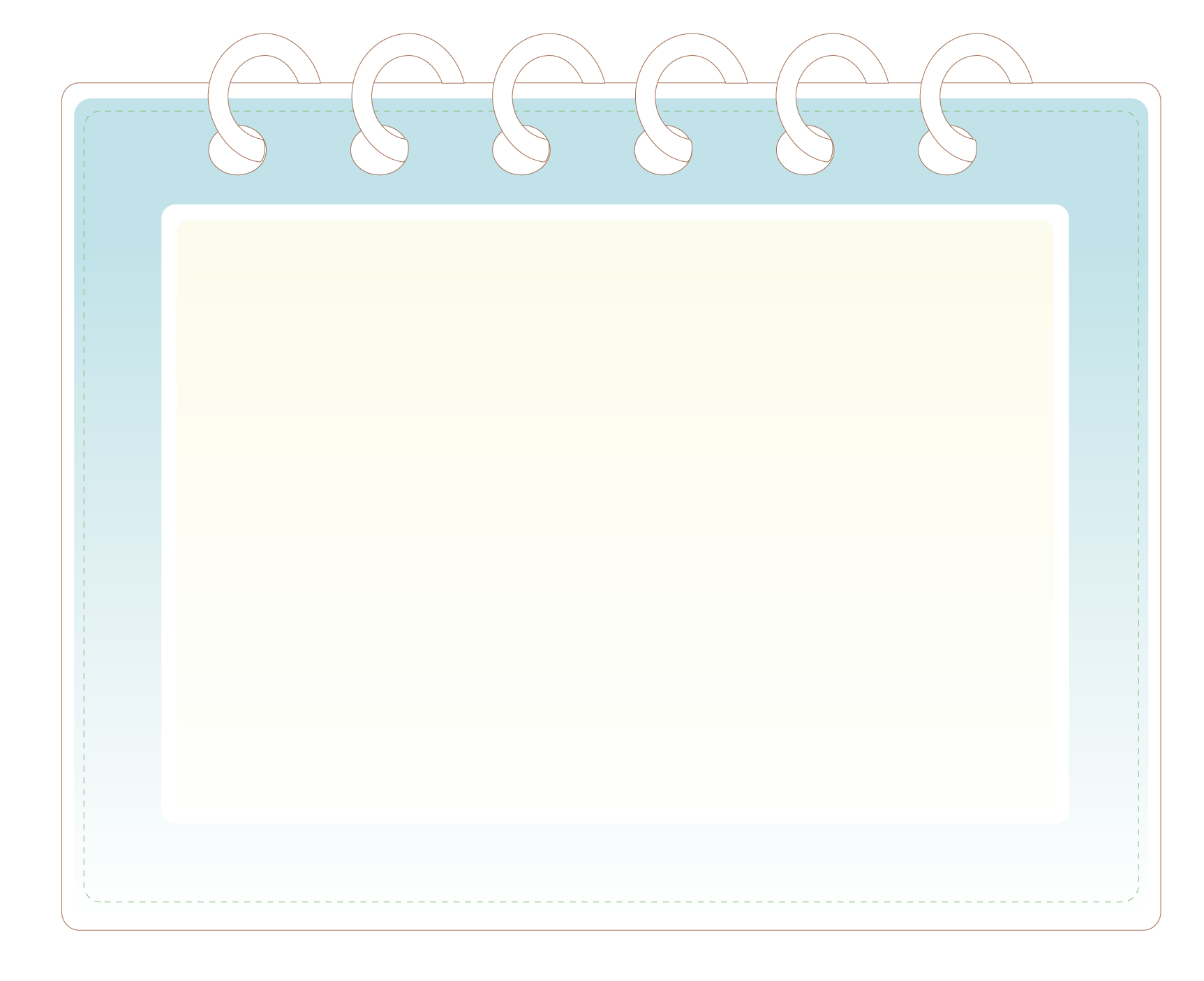 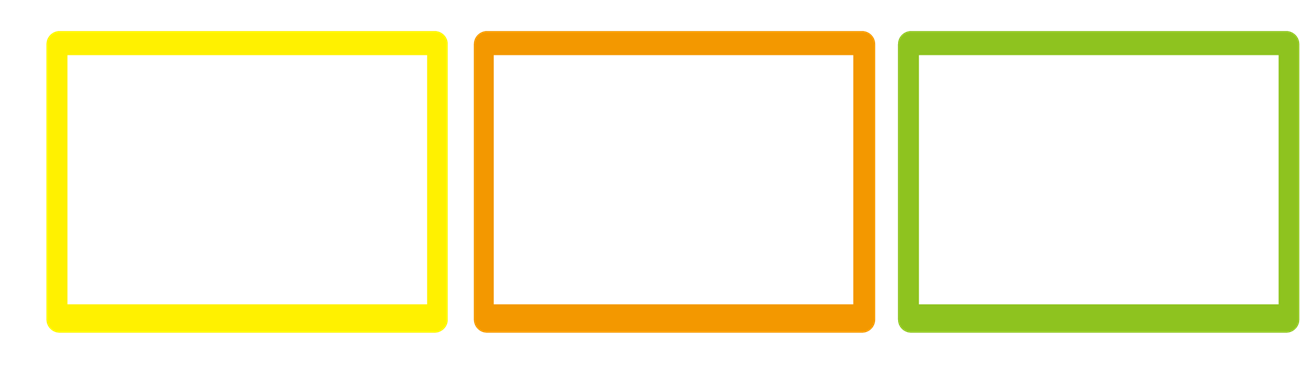 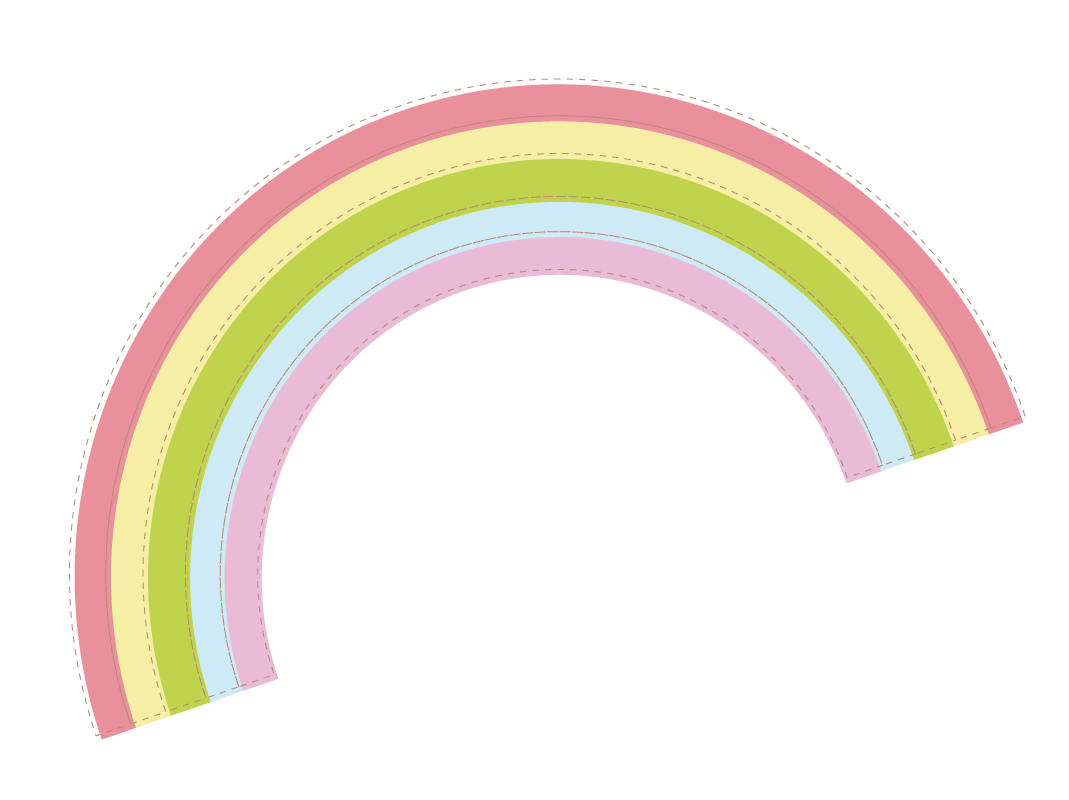 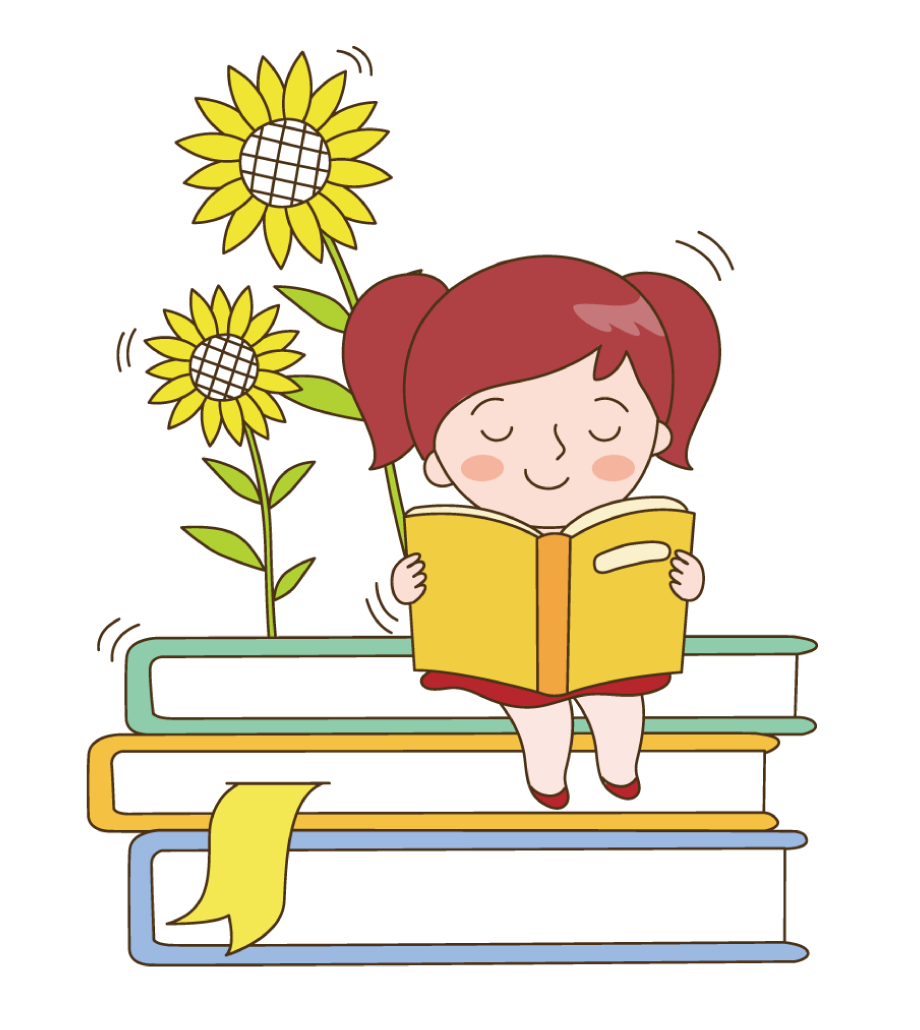 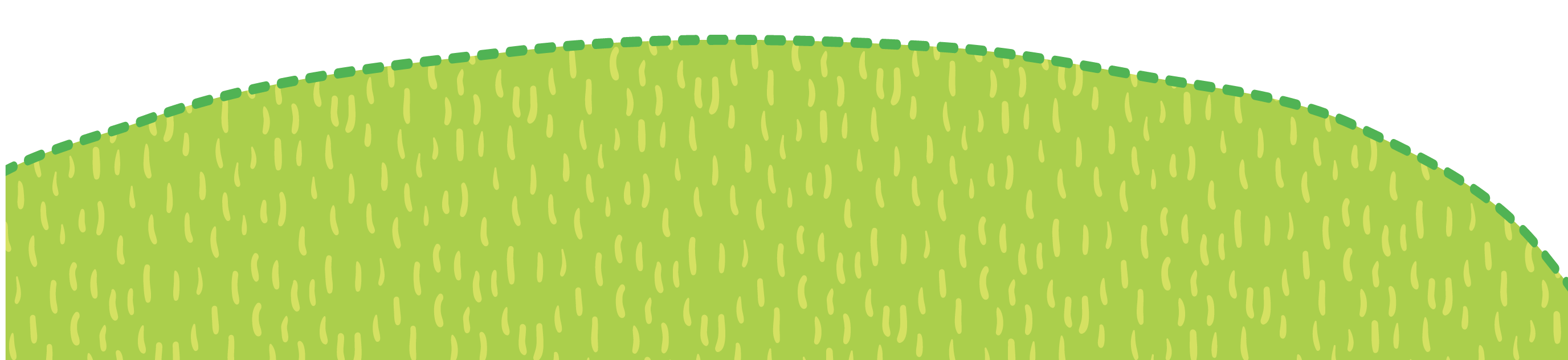 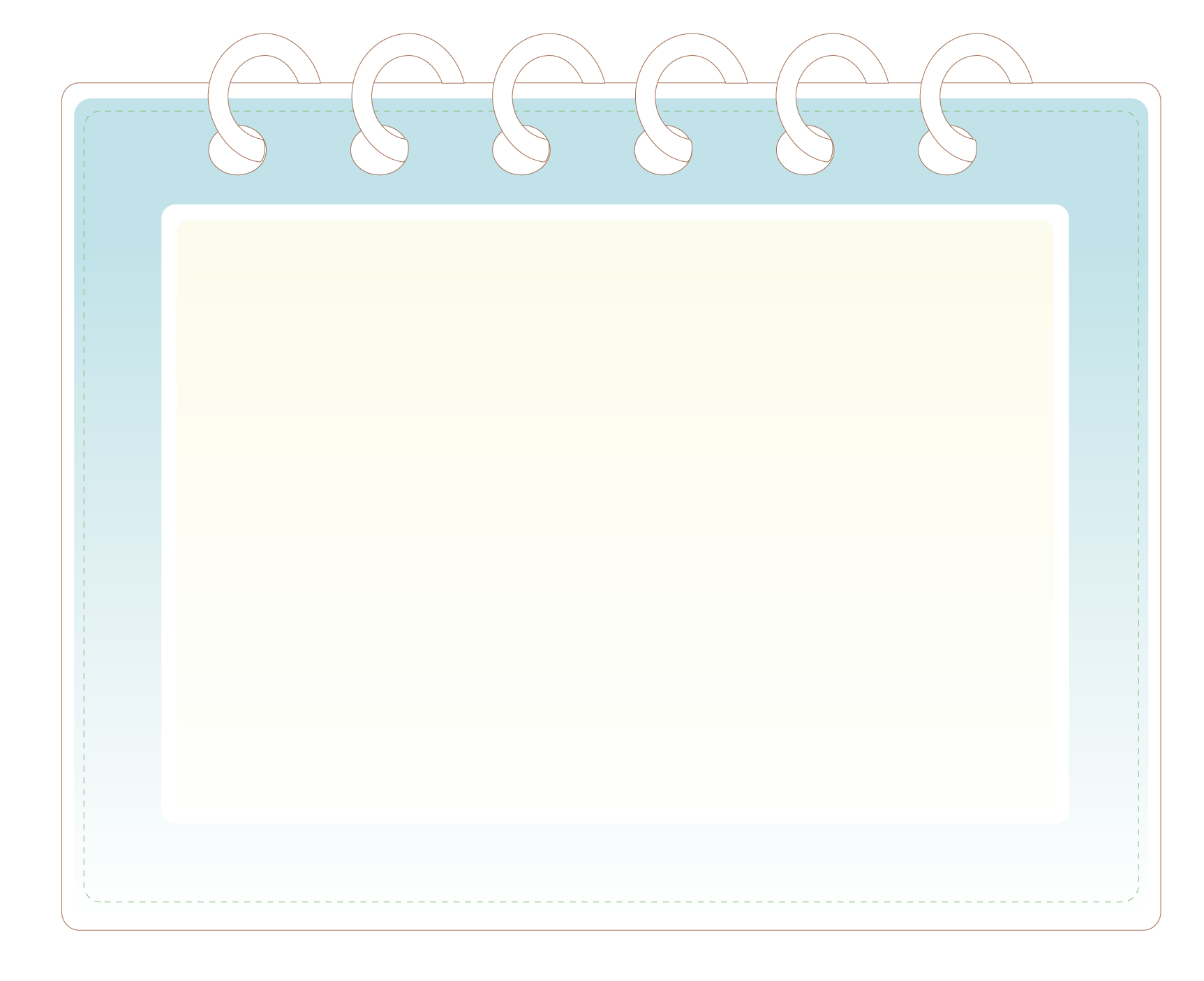 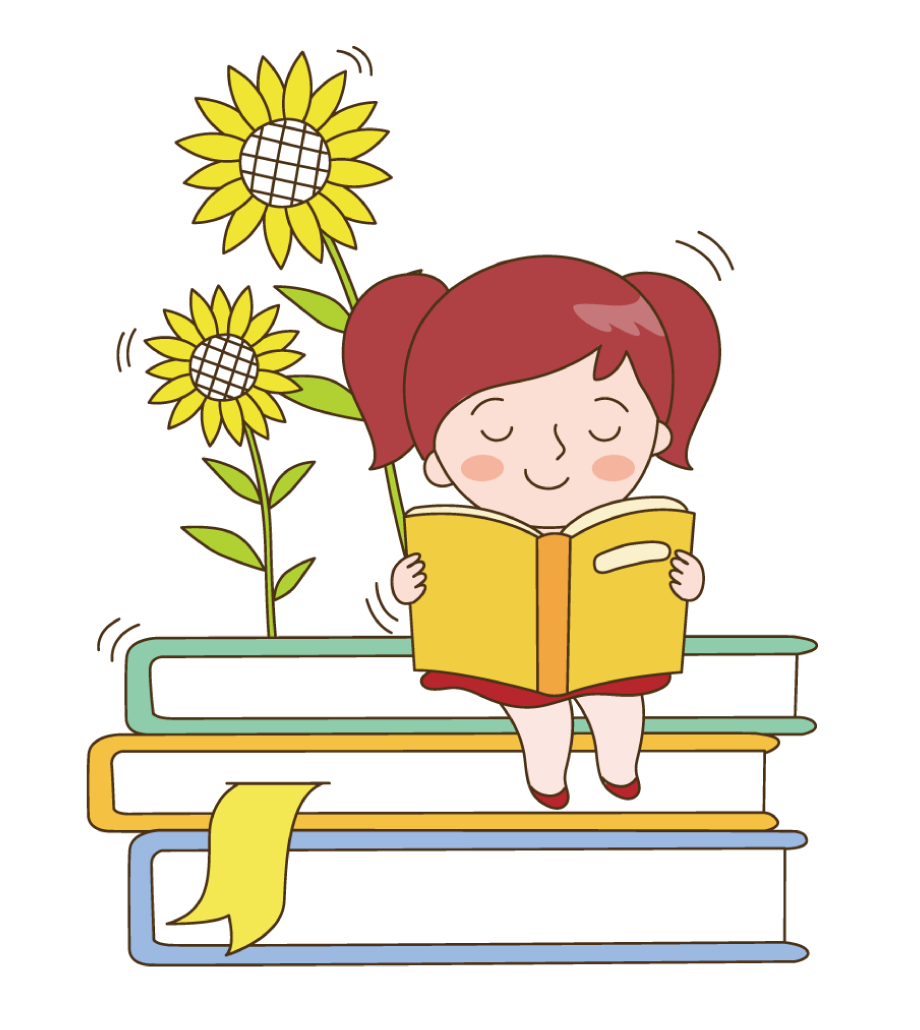 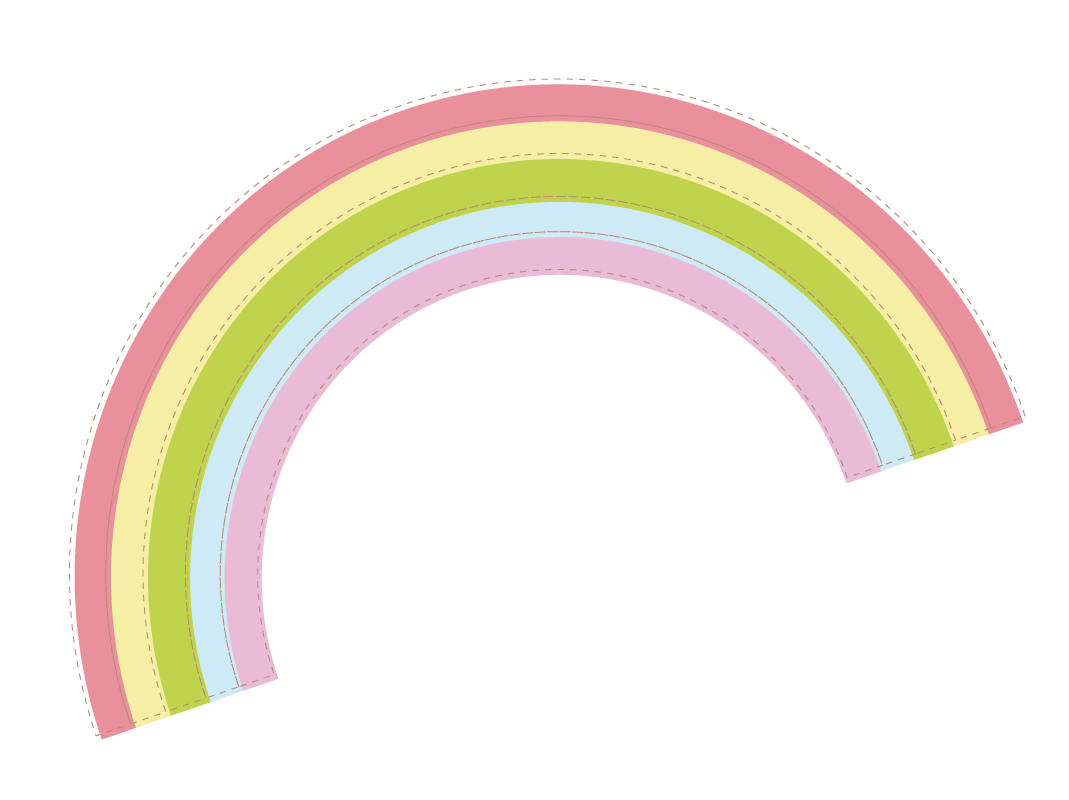 Bài hát nói về điều gì?
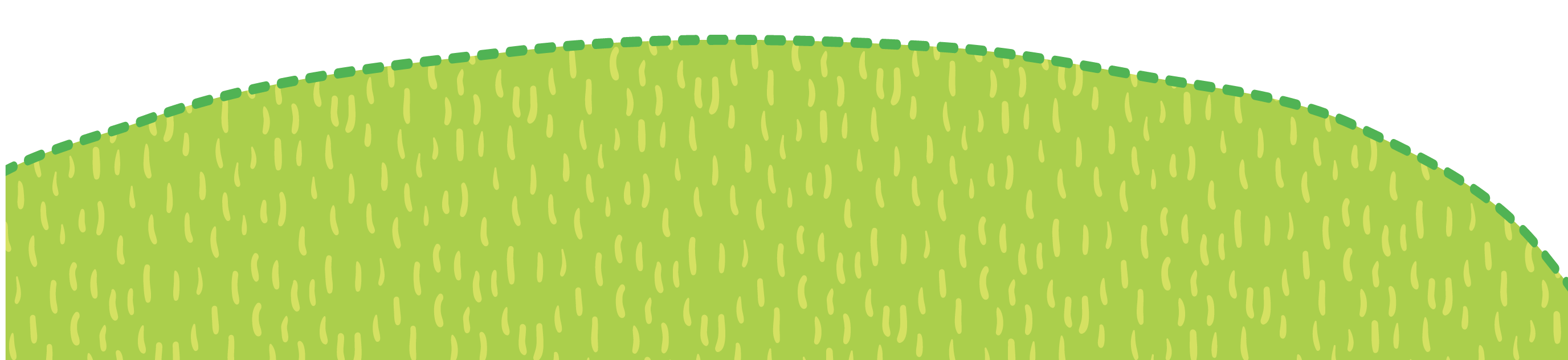 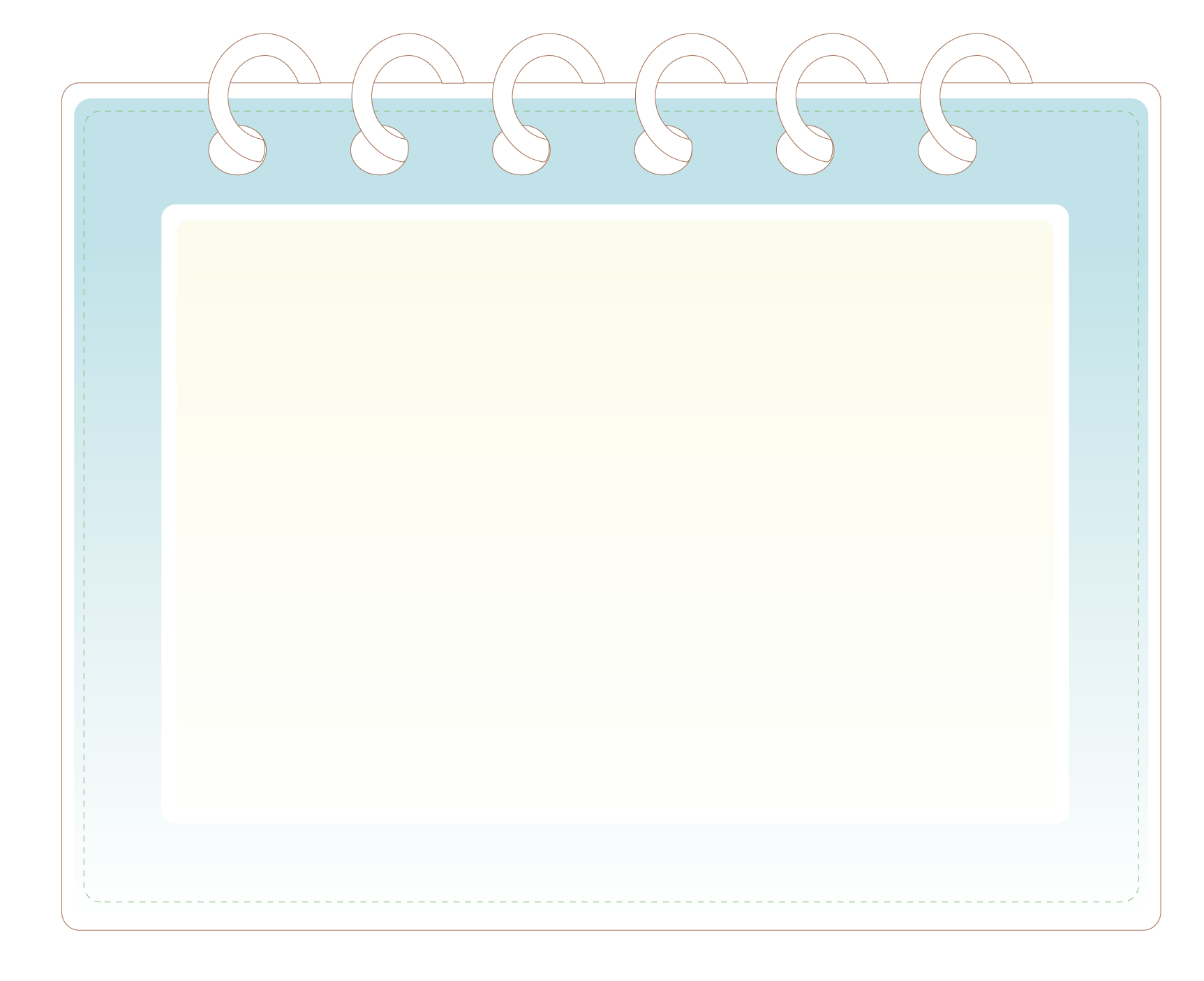 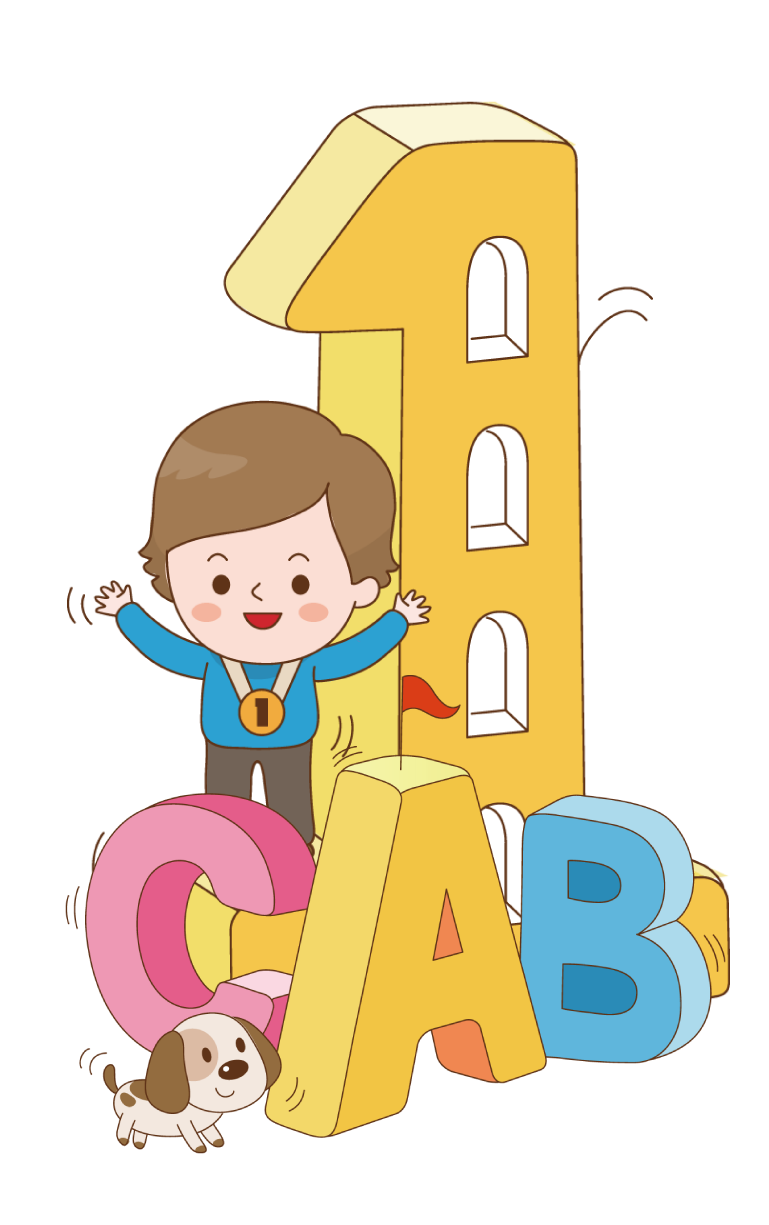 Bài 30
Ôn tập chủ đề
Trái Đất và bầu trời ( tiết 2)
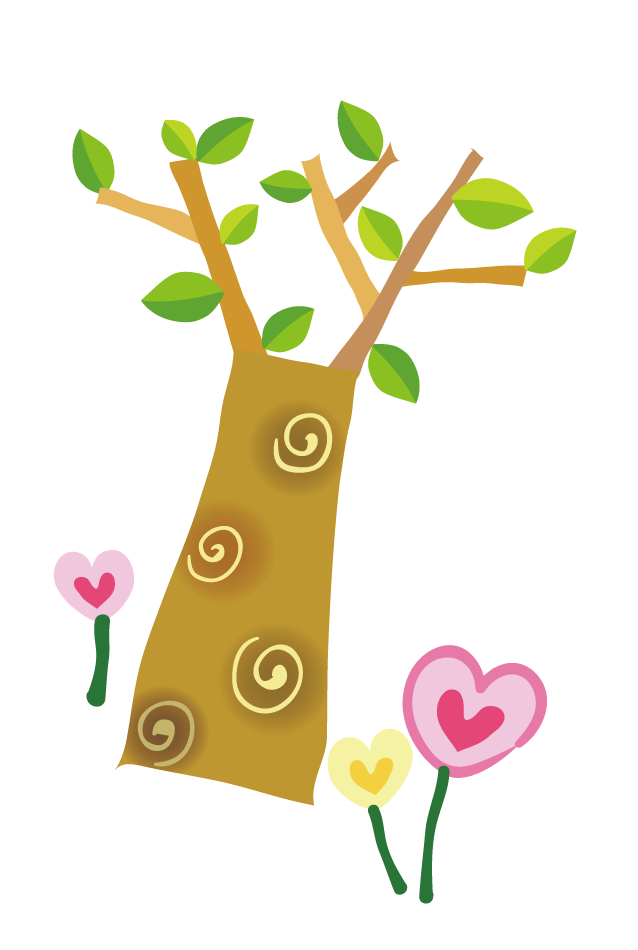 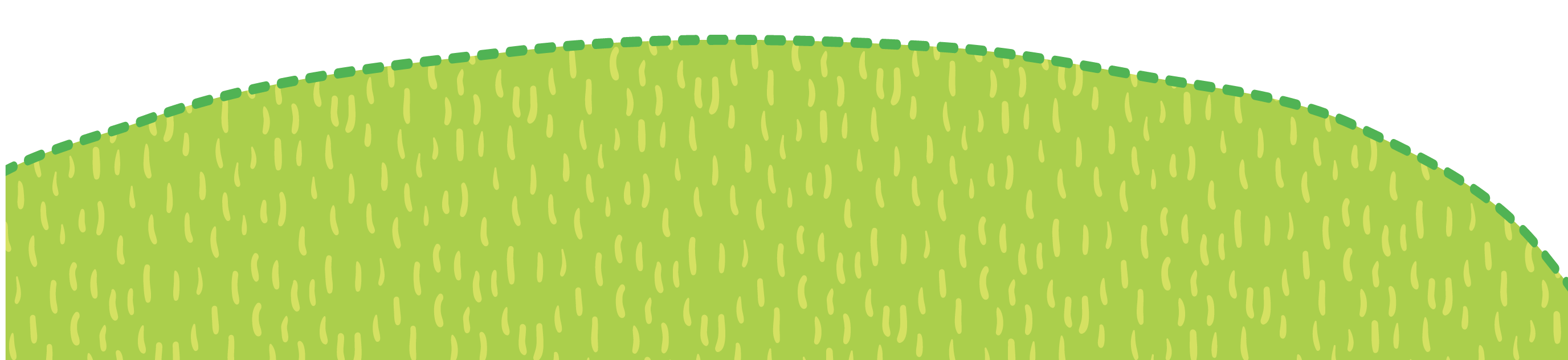 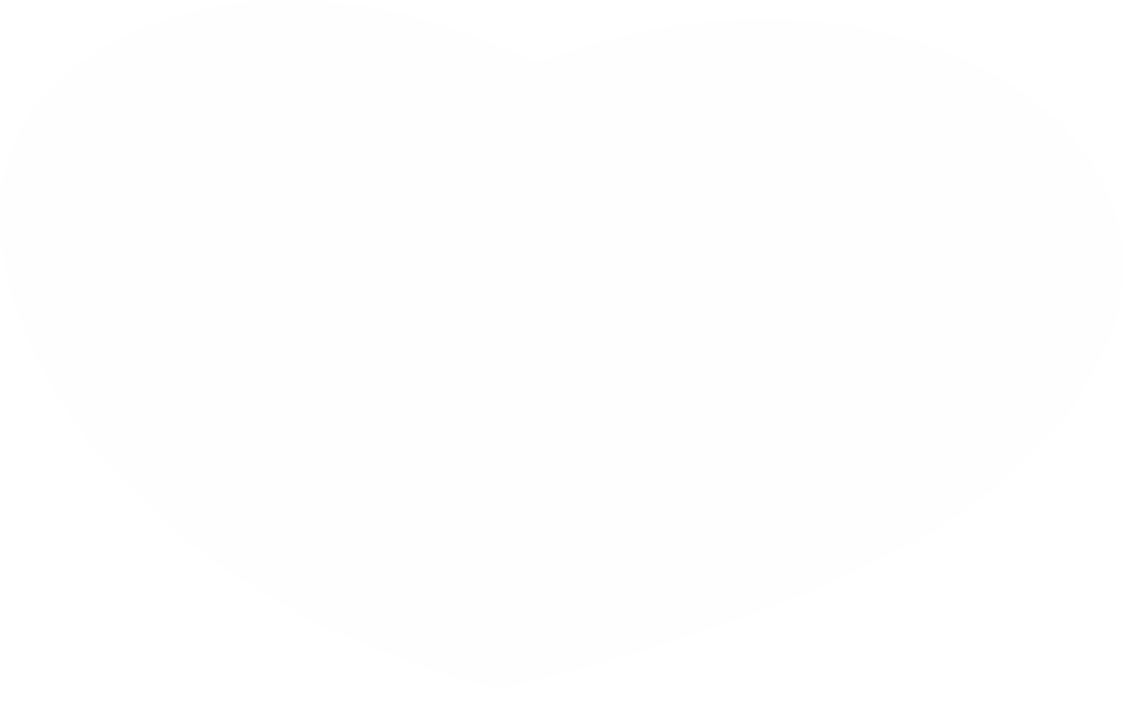 LUYỆN TẬP
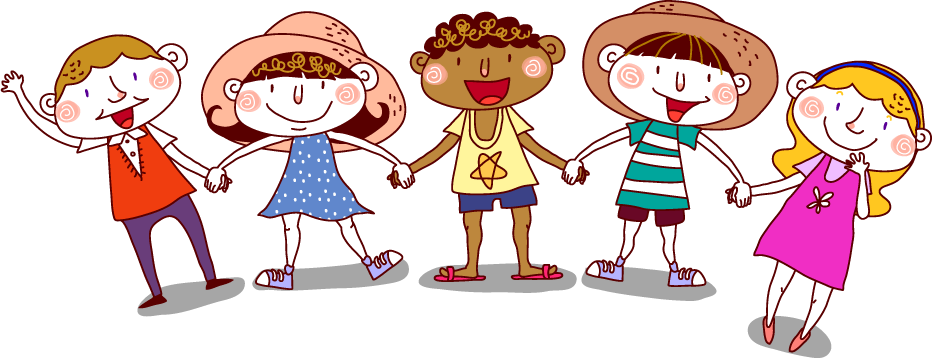 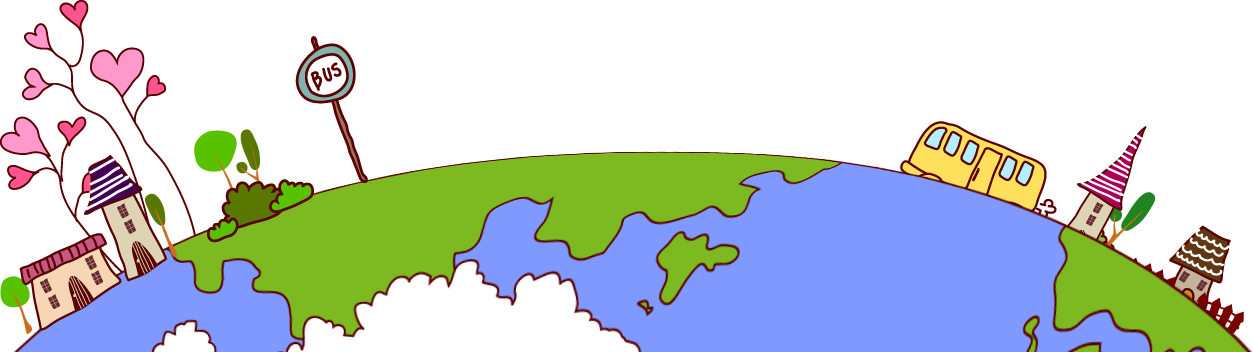 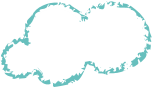 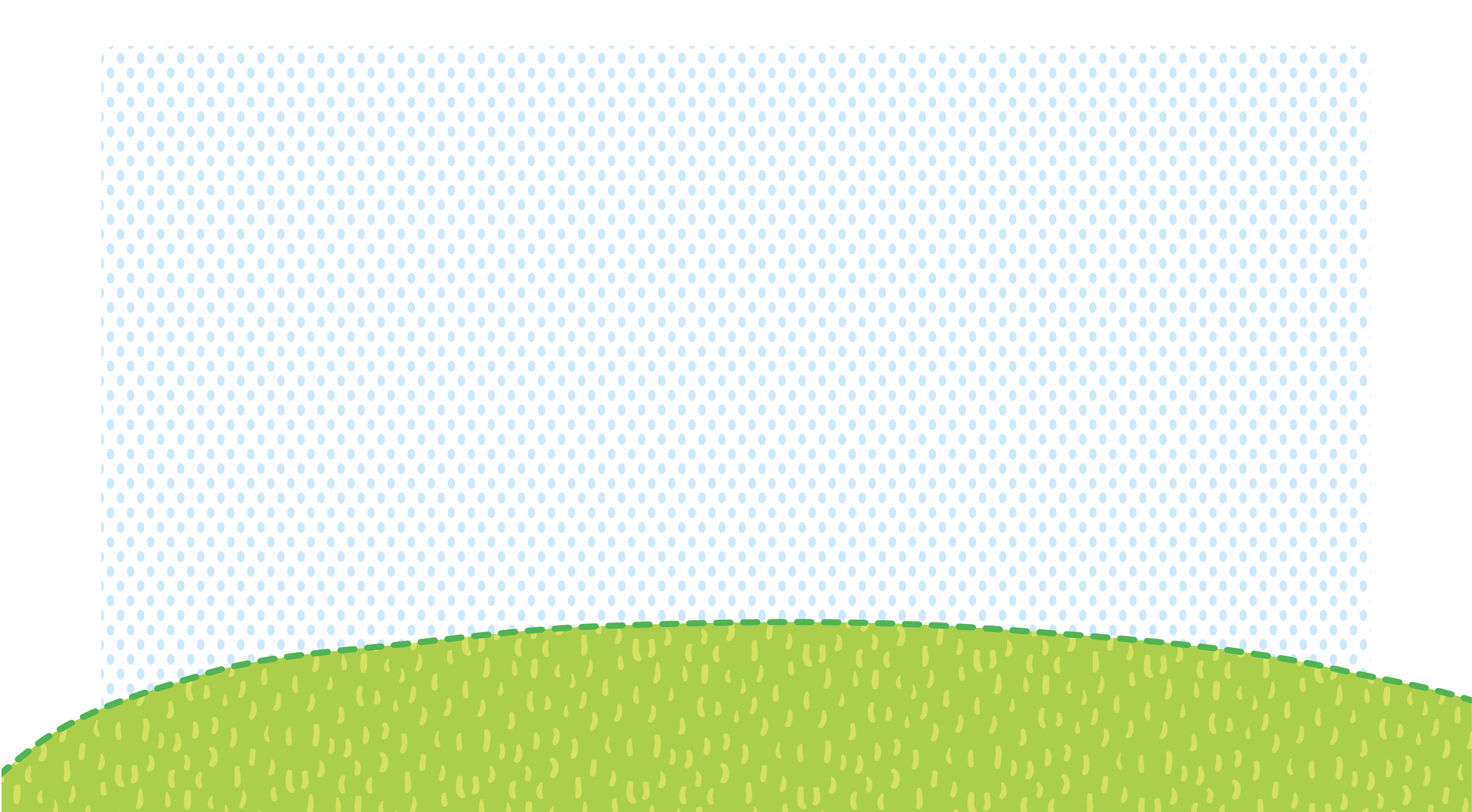 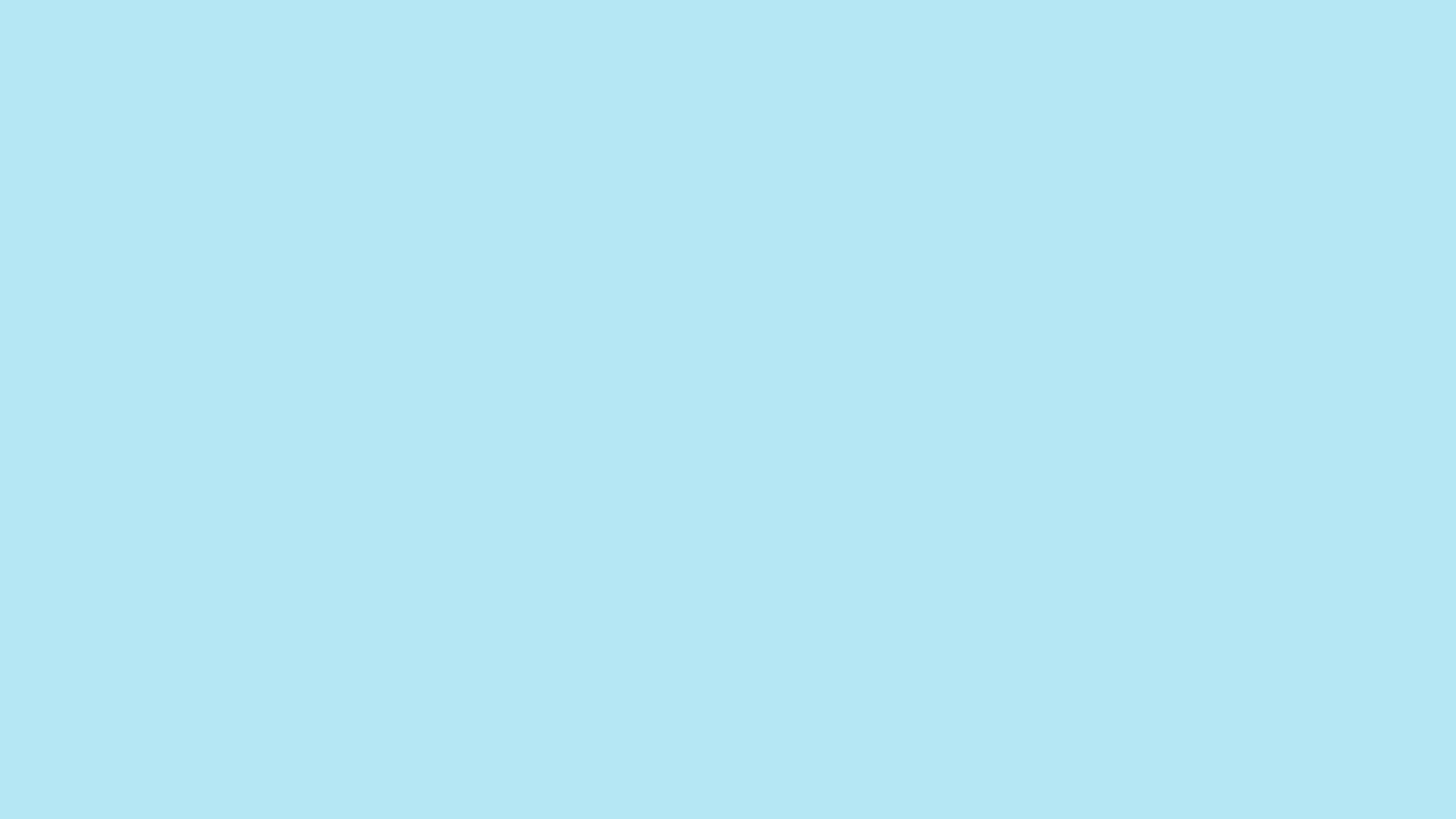 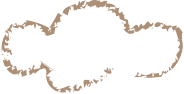 2. Hoàn thành sơ đồ và chia sẻ theo gợi ý sau.
Các chuyển động
Các đới khí hậu
?
?
?
Trái Đất chuyển động quanh nó.
Đới lạnh
Trái Đất
Một số dạng địa hình
?
?
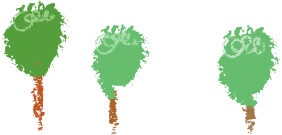 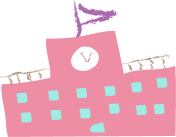 Đồng bằng
?
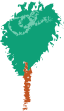 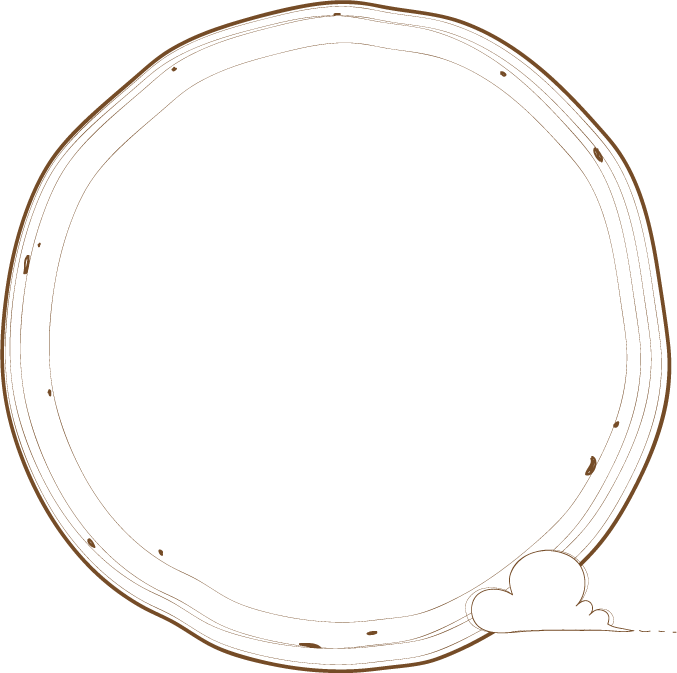 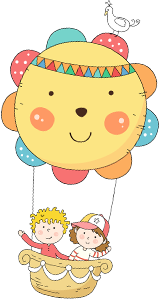 Báo cáo, chia sẻ sơ đồ tư duy.
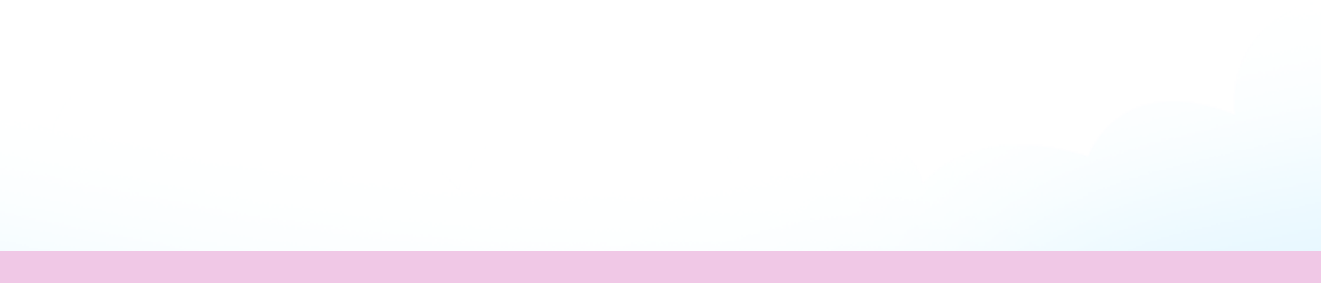 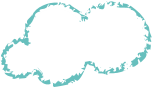 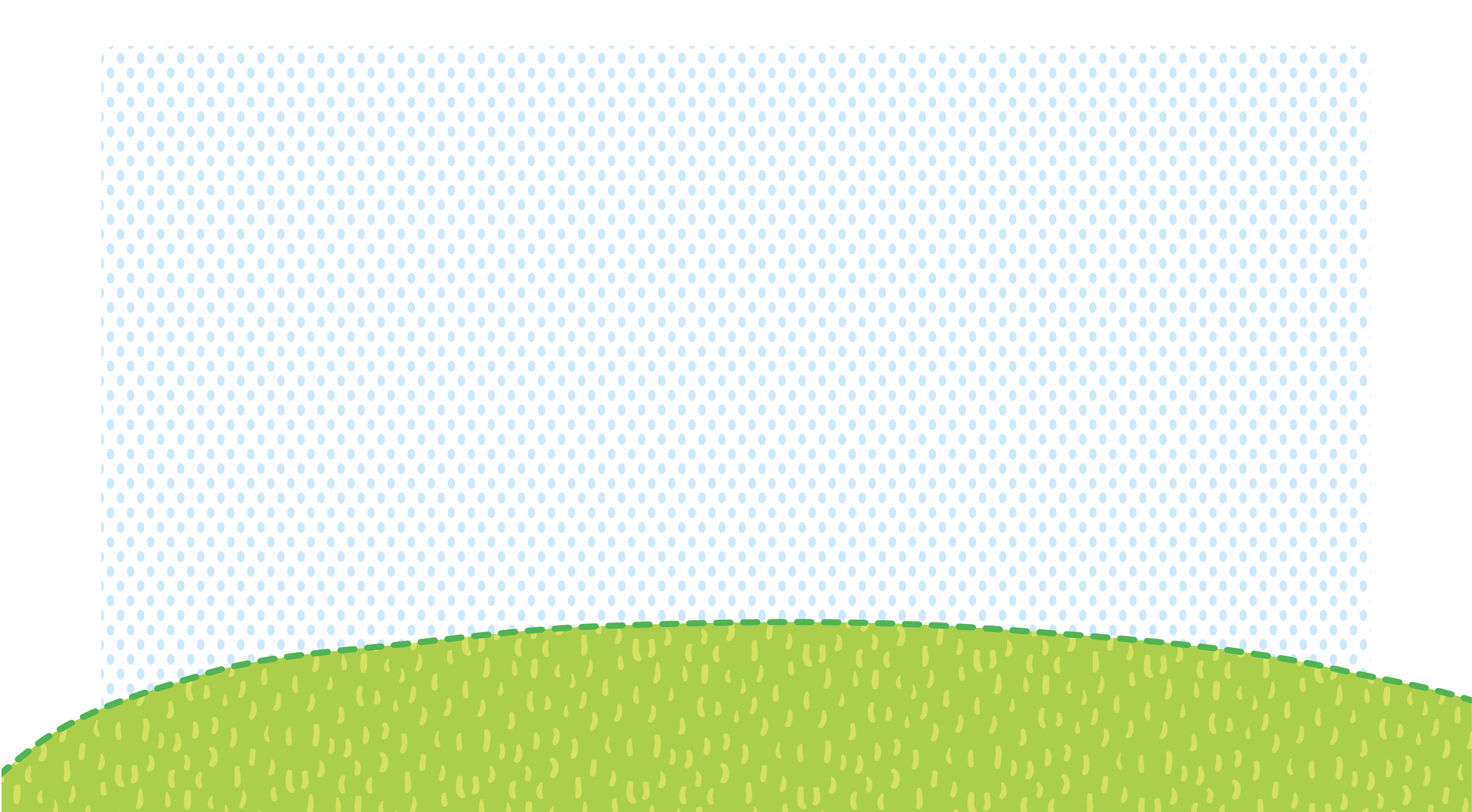 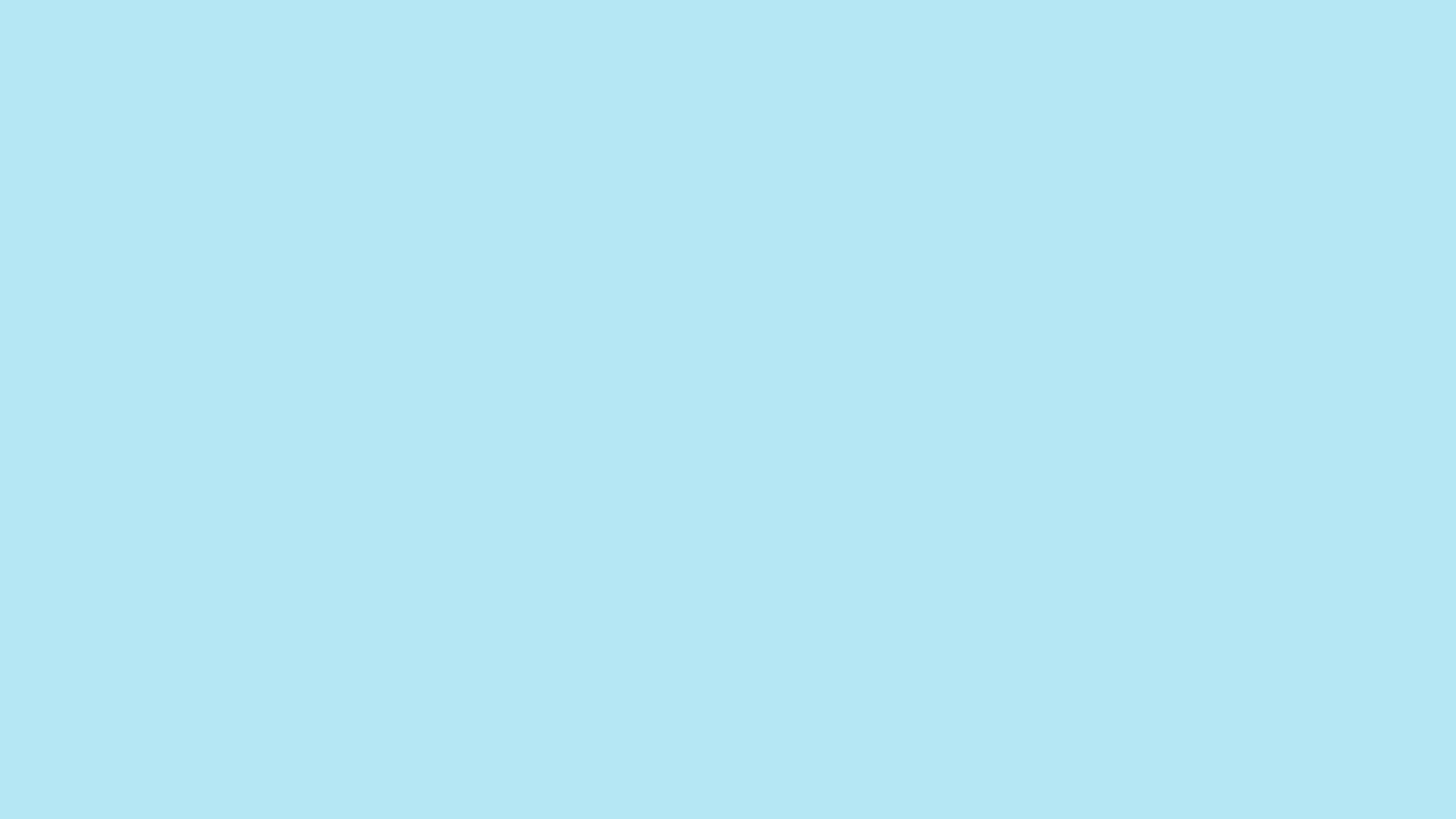 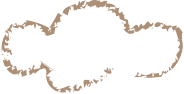 2. Hoàn thành sơ đồ và chia sẻ theo gợi ý sau.
Trái Đất chuyển động quanh Mặt Trời
Các chuyển động
Các đới khí hậu
Đới nóng
Đới ôn hòa
Trái Đất chuyển động quanh nó.
Đới lạnh
Trái Đất
Một số dạng địa hình
Cao nguyên
Đồi, núi
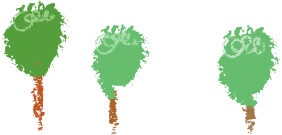 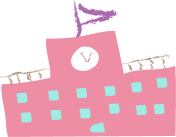 Đồng bằng
Sông, suối.
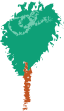 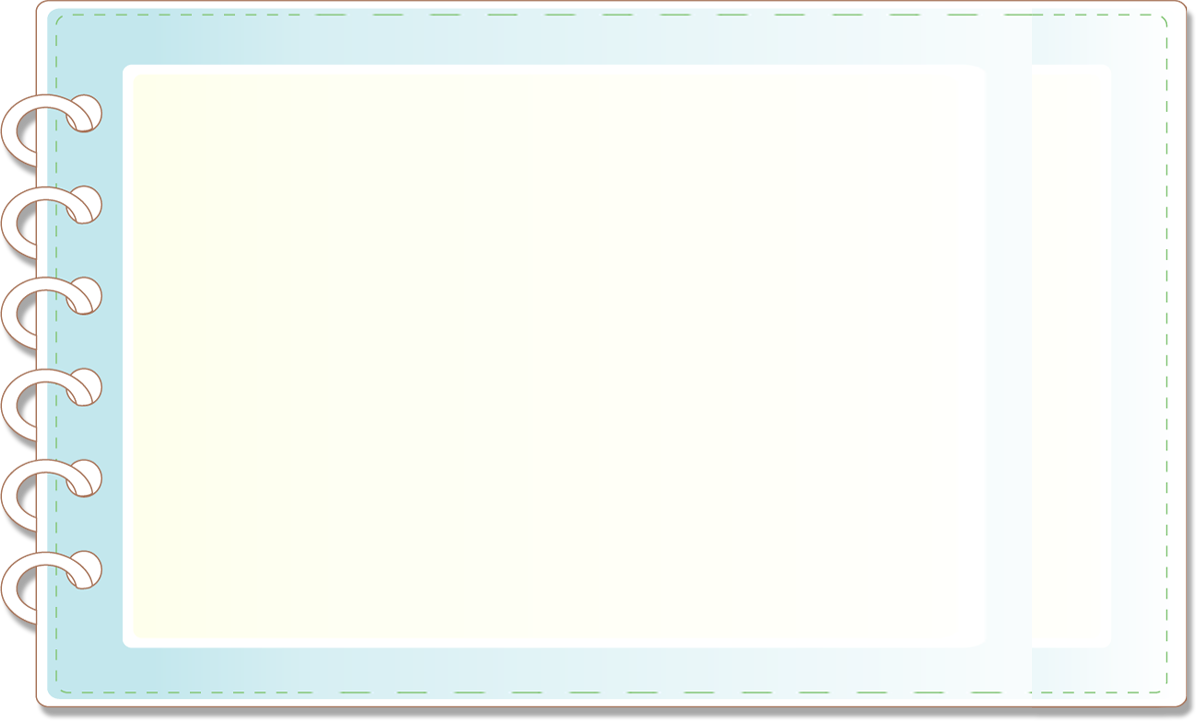 3. Giới thiệu với bạn về một số đồng bằng, cao nguyên, núi, sông, hồ , biển  nổi tiếng của Việt Nam.
在此输入文字
Trình bày tranh ảnh sưu tầm theo gợi ý:
在此输入文字
在此输入文字
Chia sẻ trước lớp
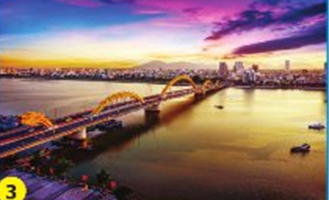 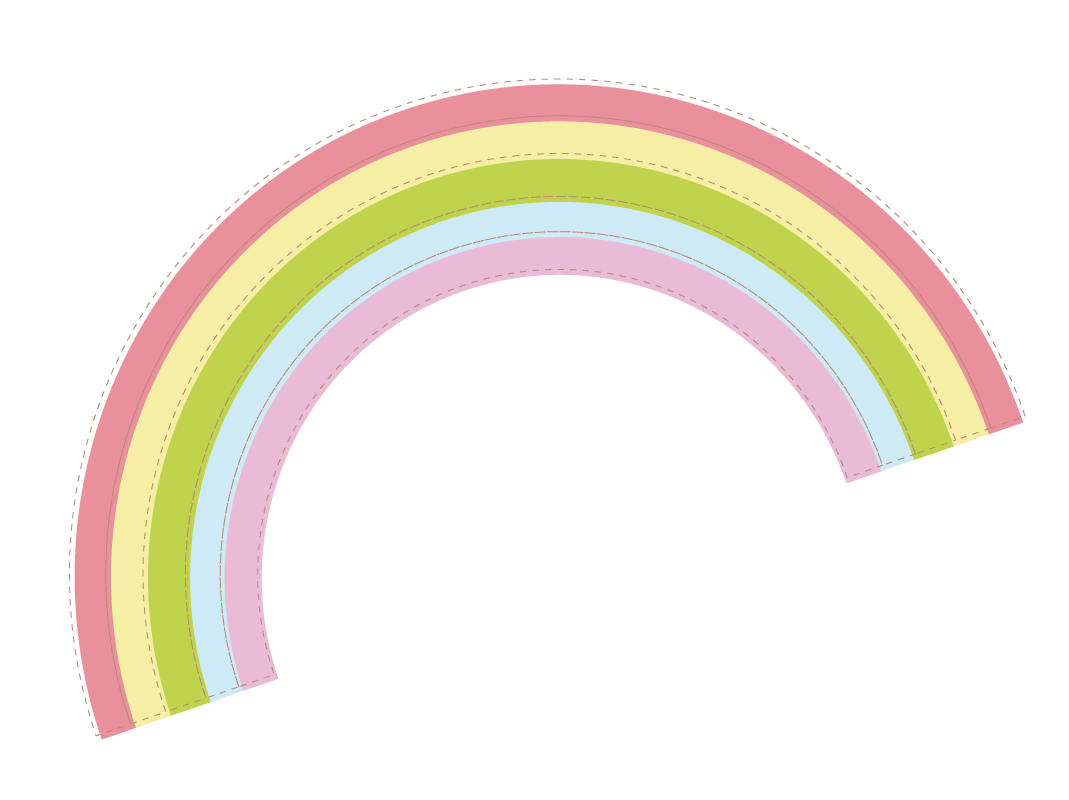 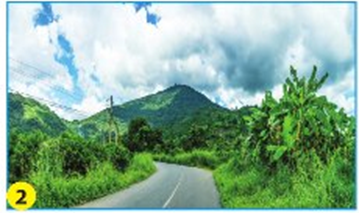 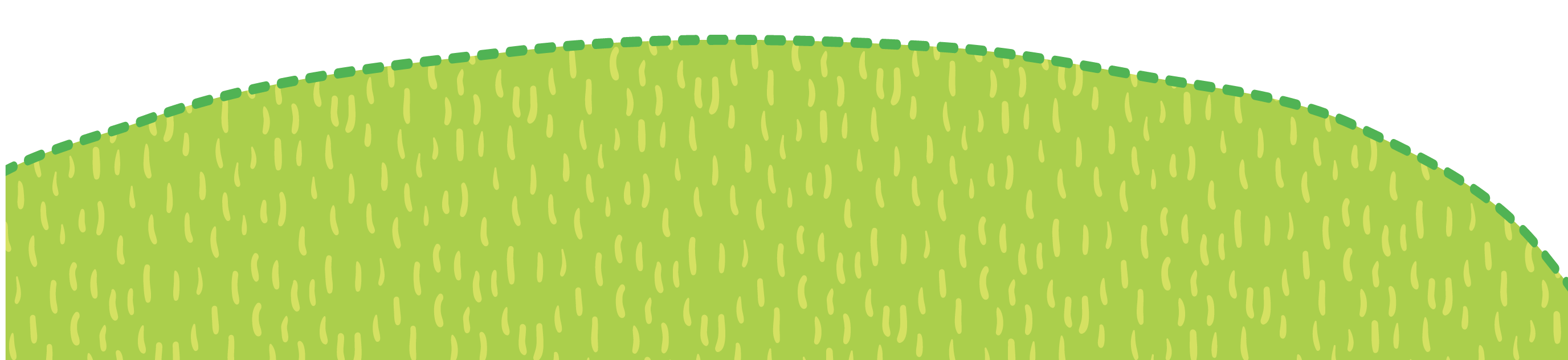 3
2
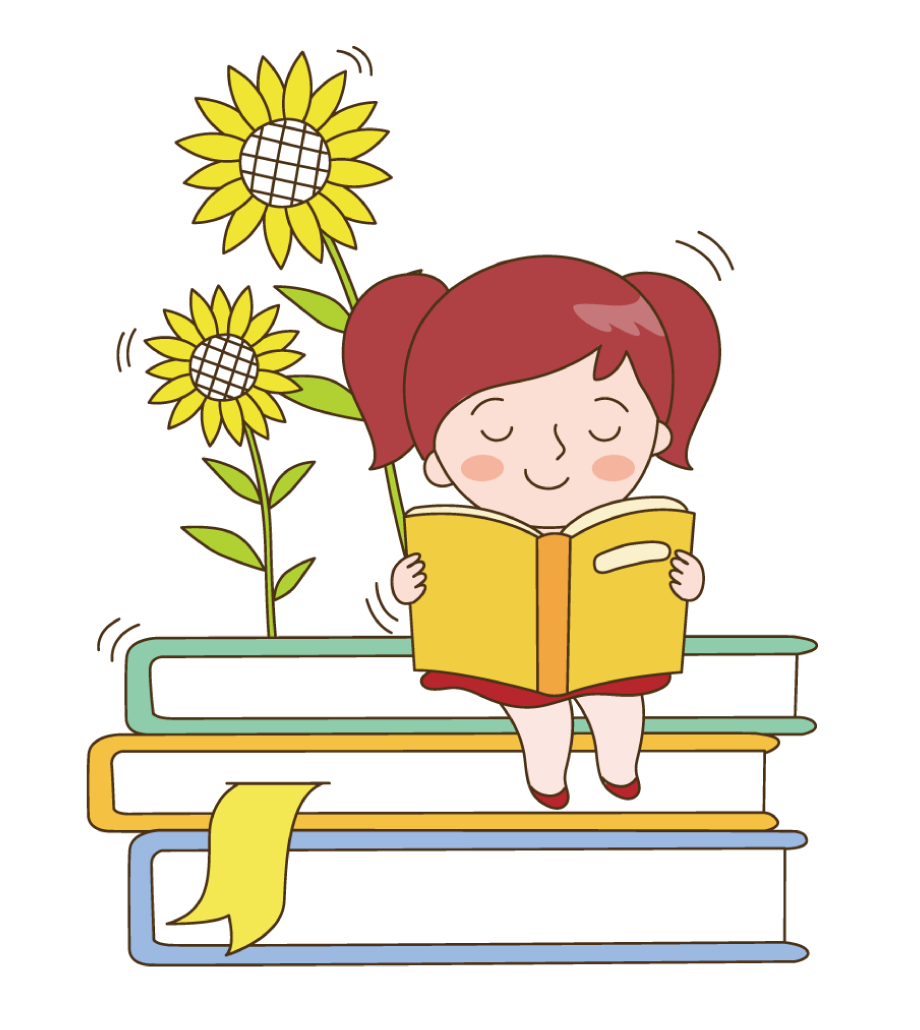 Núi Bà Đen (Tây Ninh) ở Miền Nam
Sông Hàn (Đà Nẵng) ở Miền Trung
Chia sẻ trước lớp
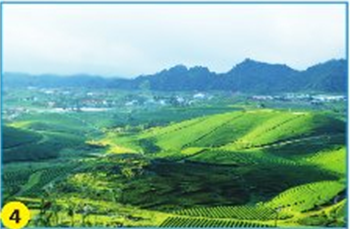 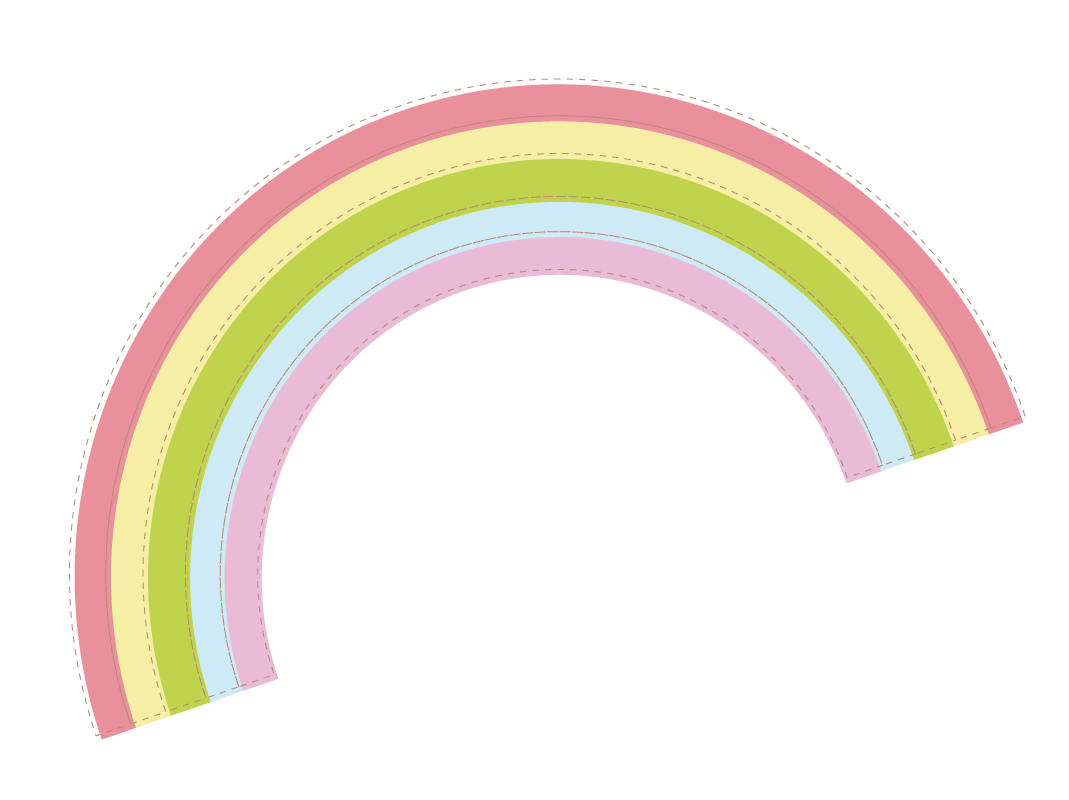 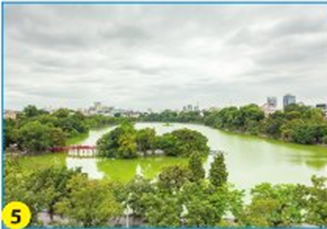 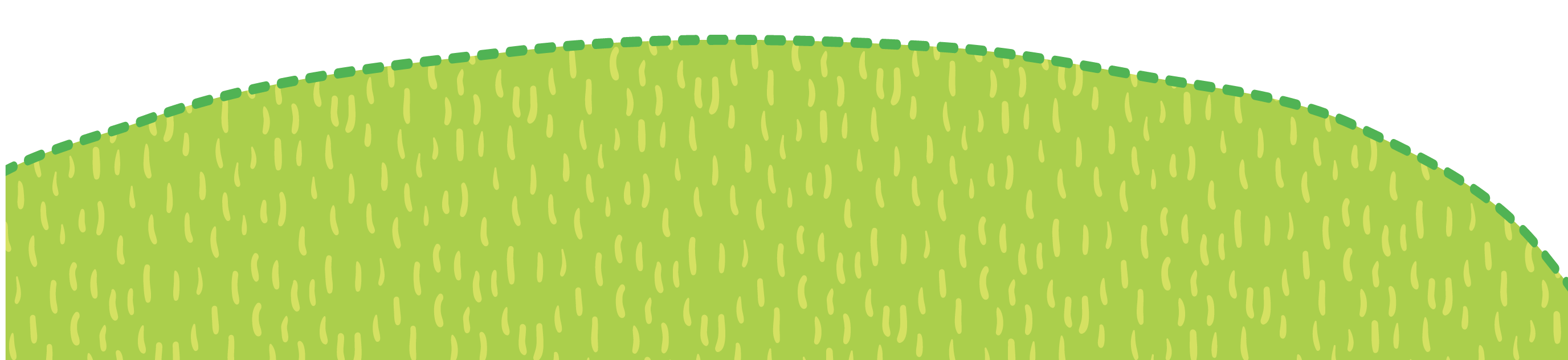 4
5
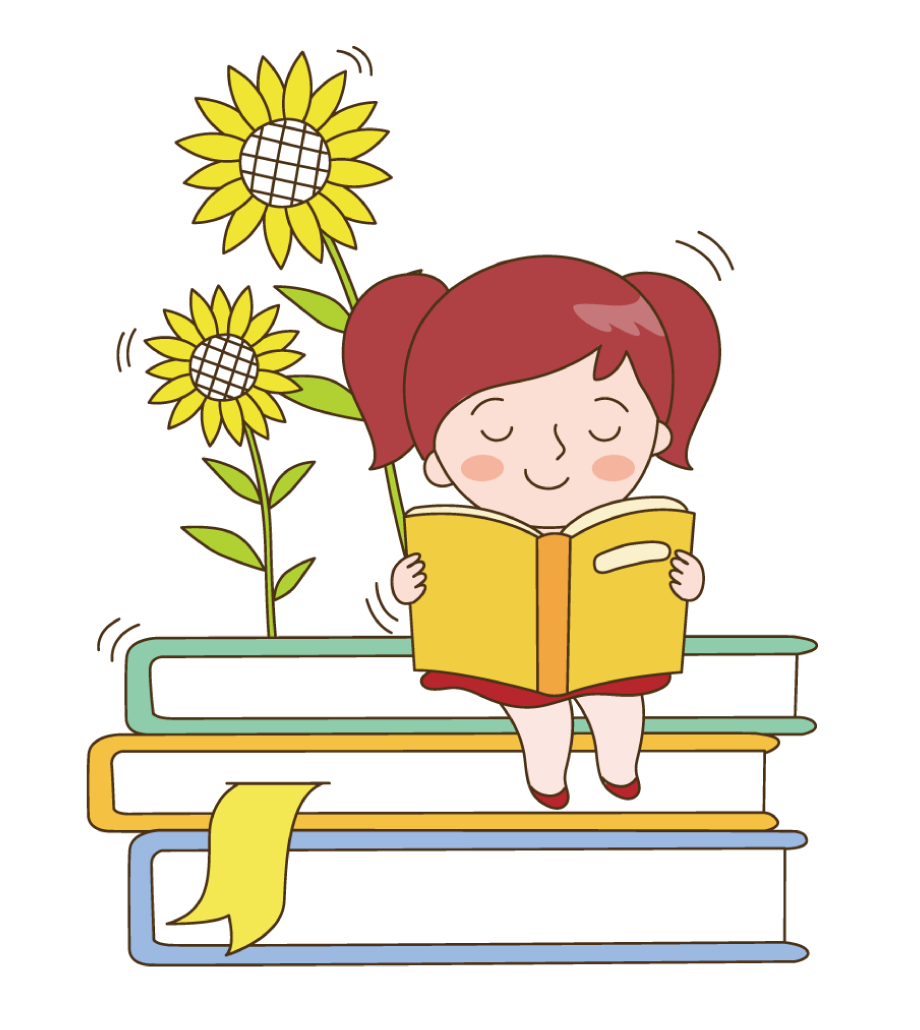 Cao nguyên ( Mộc Châu)
ở Miền Bắc
Hồ Hoàn Kiếm( Hà Nội) 
ở Miền Bắc
Chia sẻ trước lớp
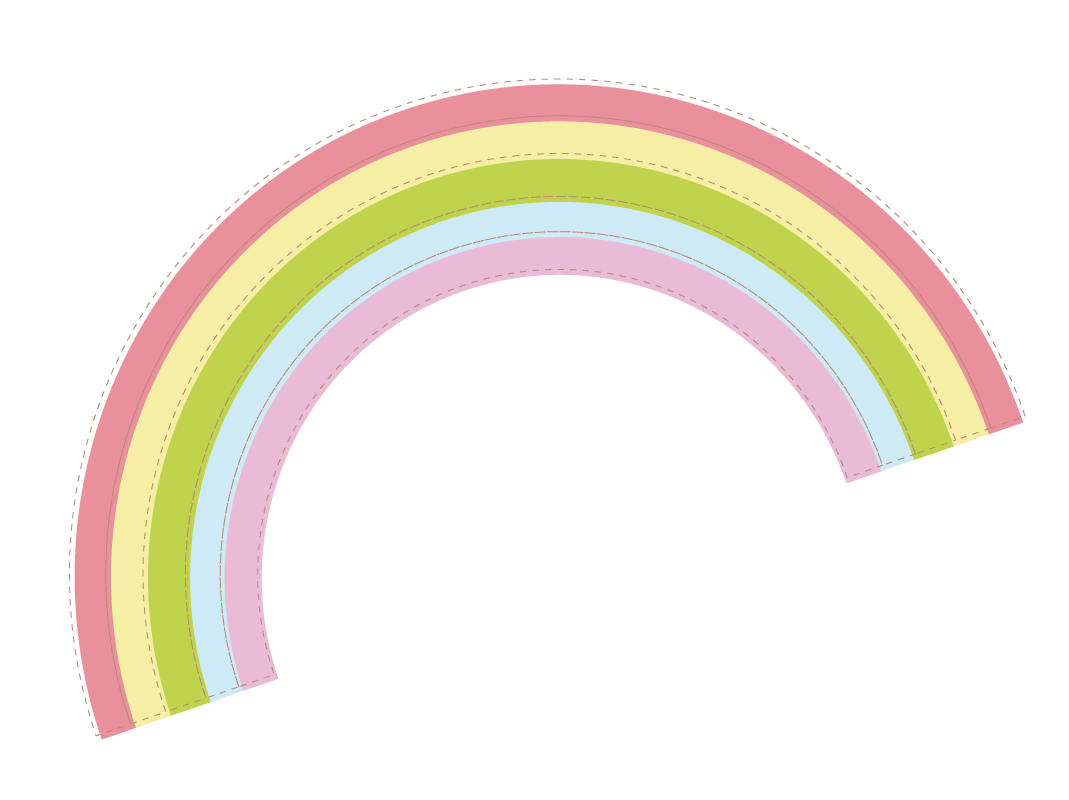 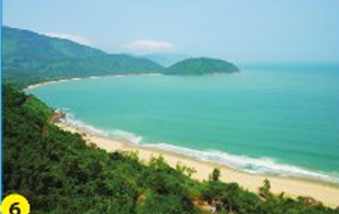 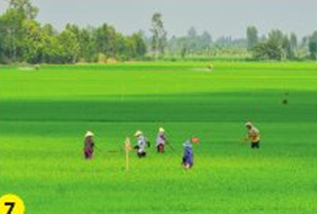 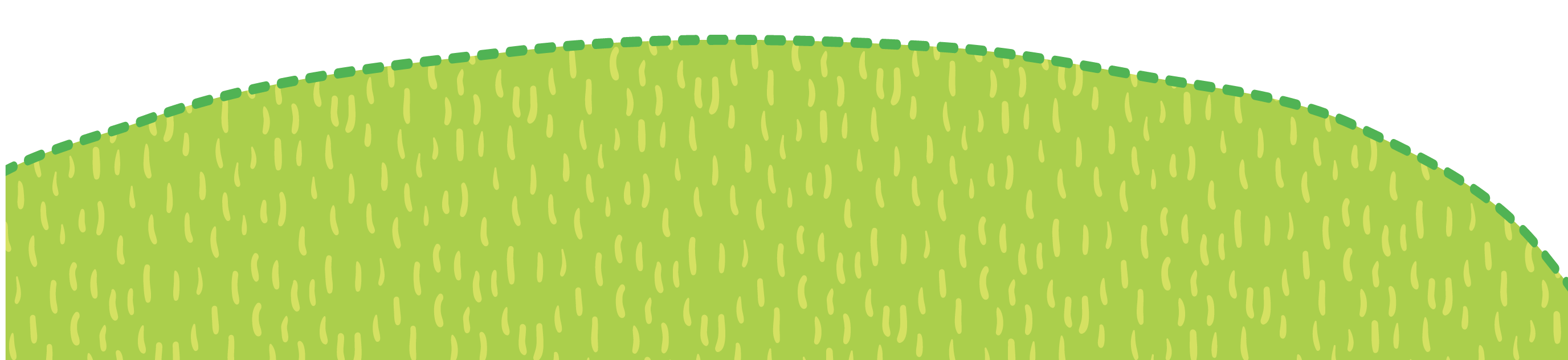 7
6
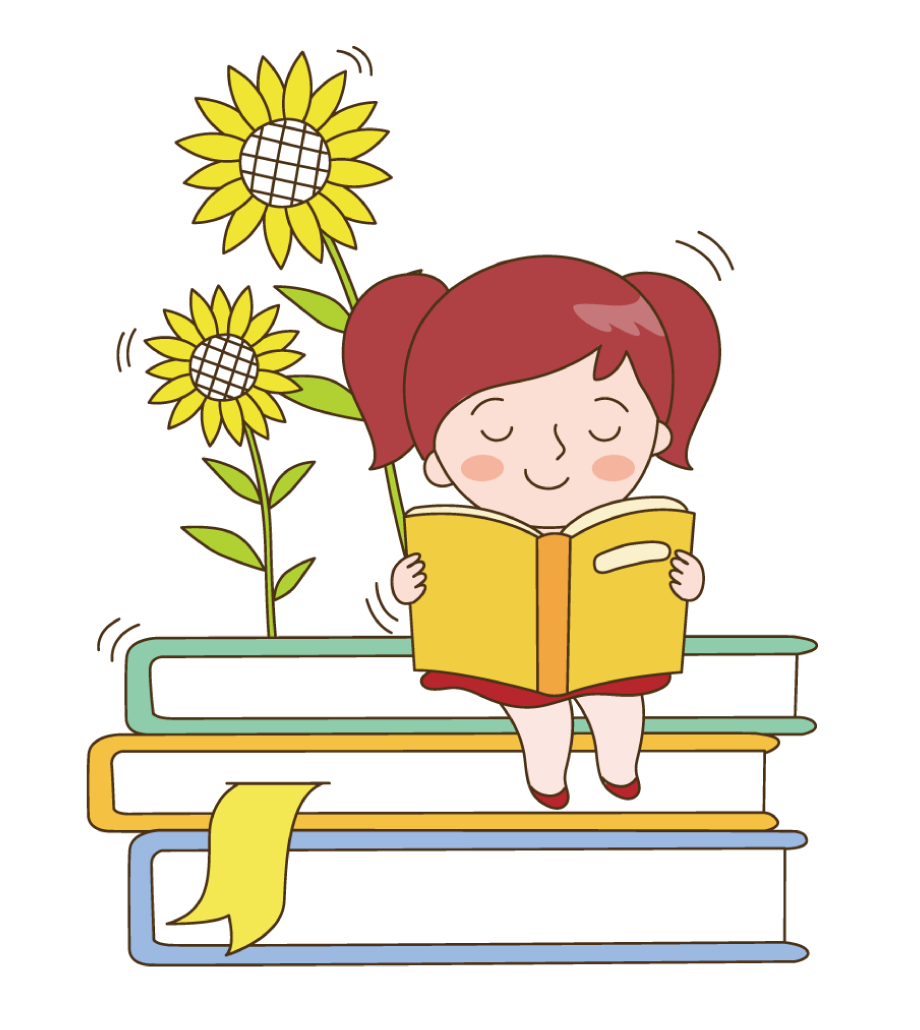 Biển Lăng Cô (Thừa Thiên Huế)
ở Miền Trung
Đồng bằng Sông Cửu Long 
ở Miền Nam
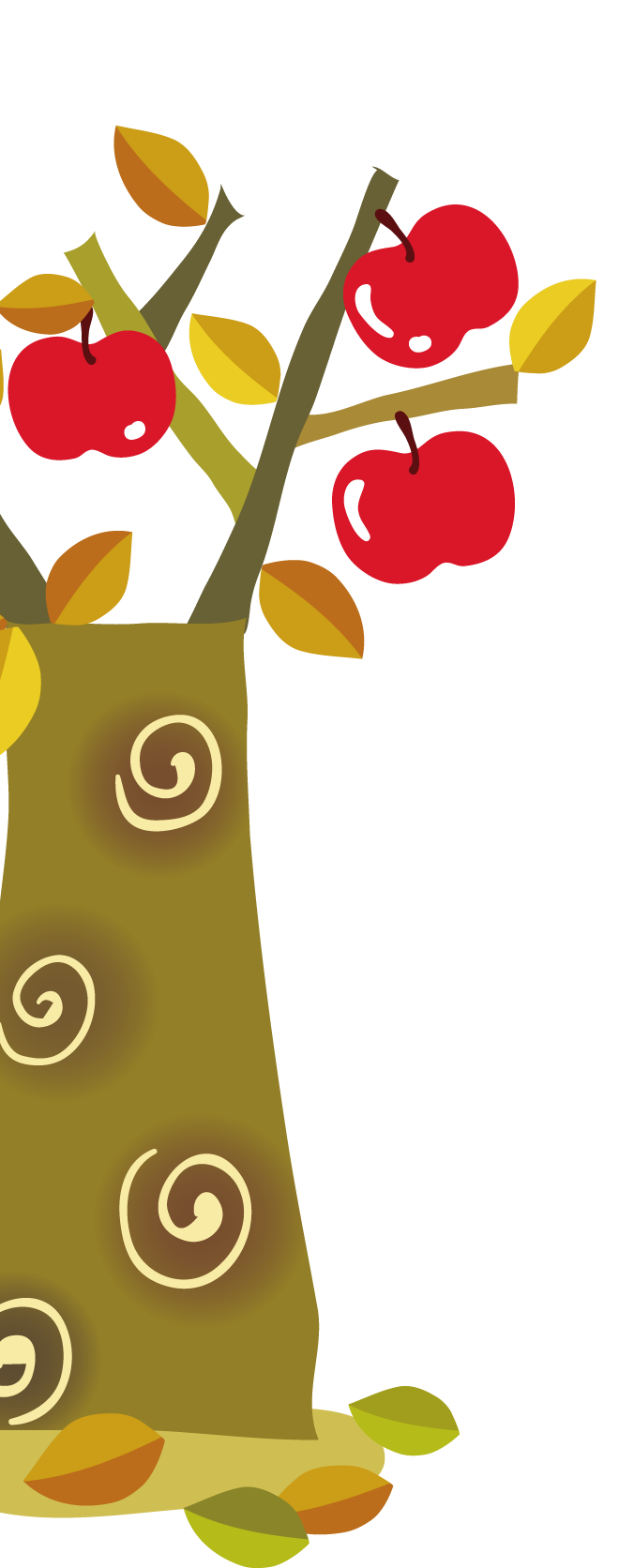 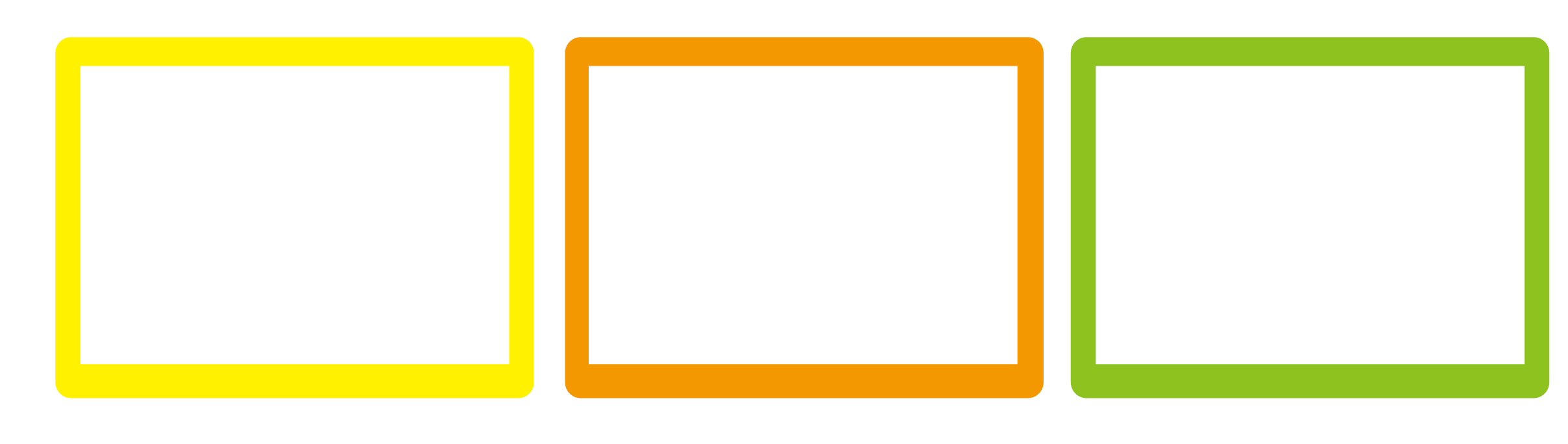 Nước ta có hầu hết các địa hình. Nước ta có rất nhiều nơi có địa hình đẹp và là điểm du lịch nổi tiếng.
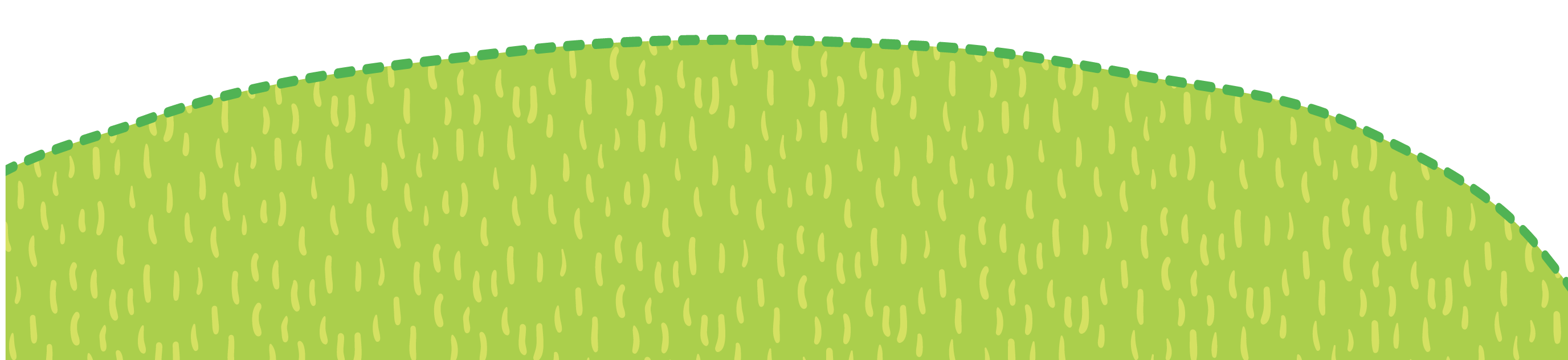 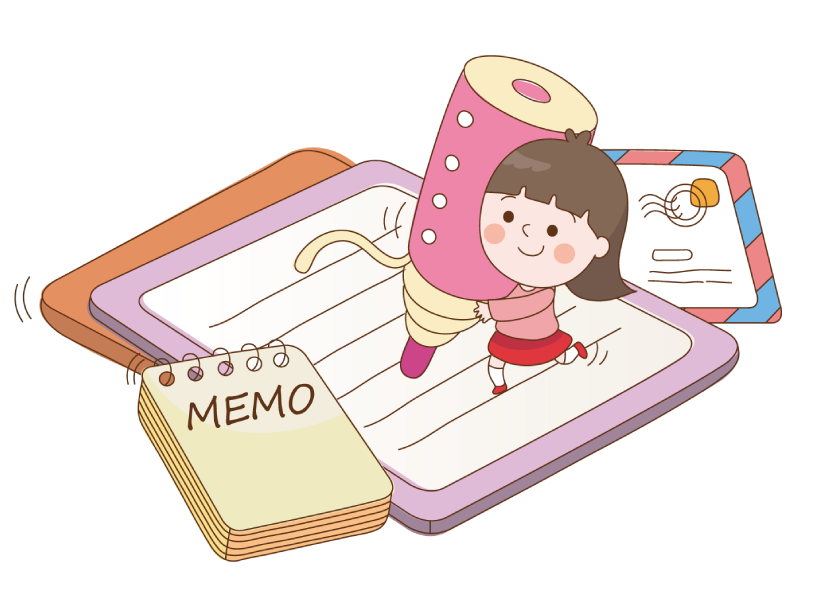 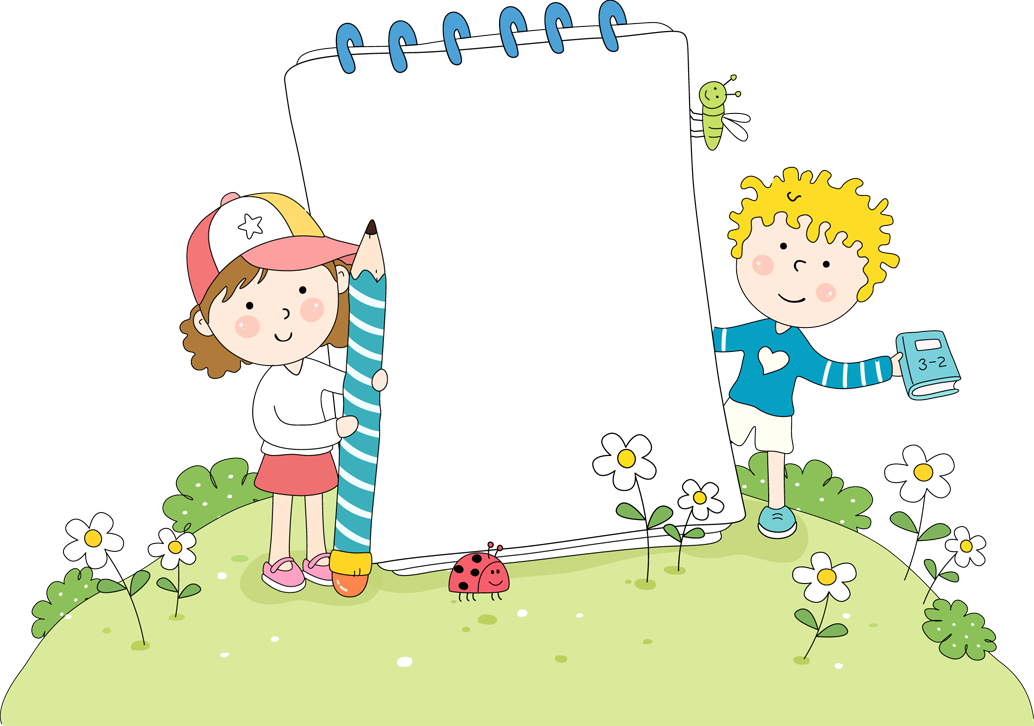 Liên hệ thực tế
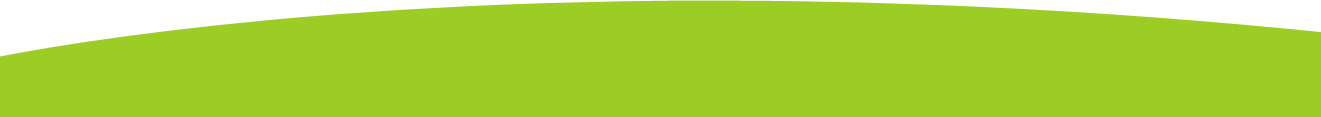 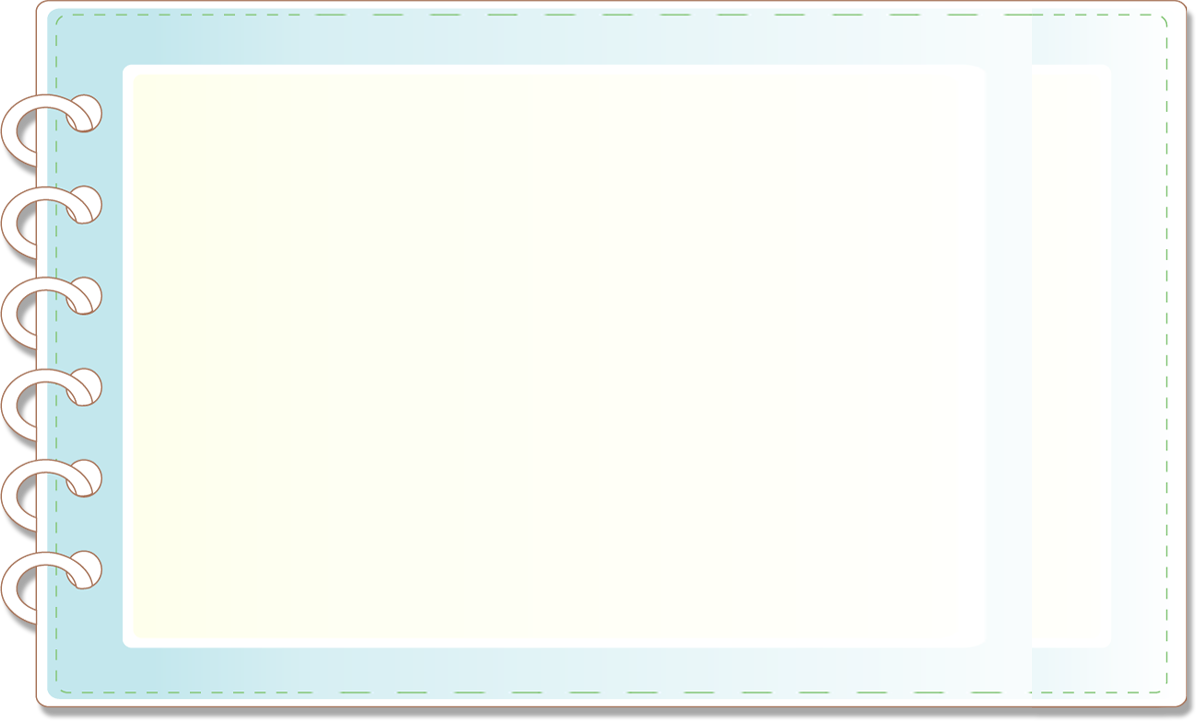 Giới thiệu với bạn về núi, sông , hồ, suối nổi tiếng ở tỉnh Bình Phước.
在此输入文字
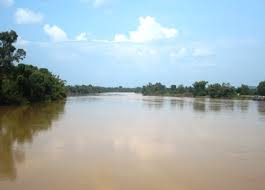 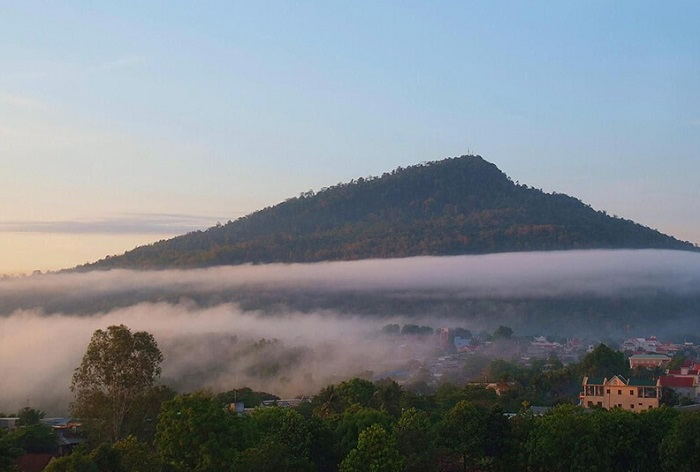 在此输入文字
在此输入文字
Núi Bà Rá ( Phước Long)
Sông Bé.
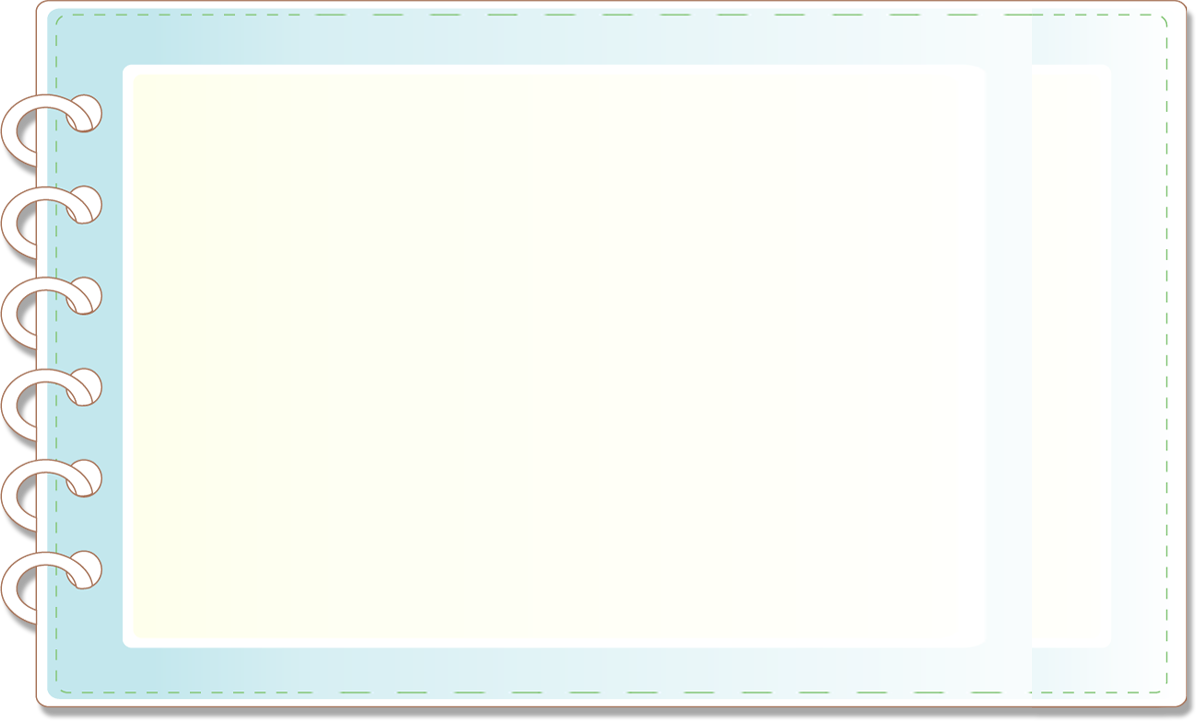 Giới thiệu với bạn về núi, sông, hồ …nổi tiếng ở tỉnh Bình Phước.
在此输入文字
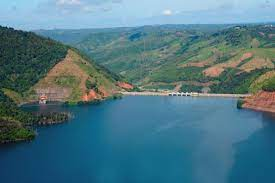 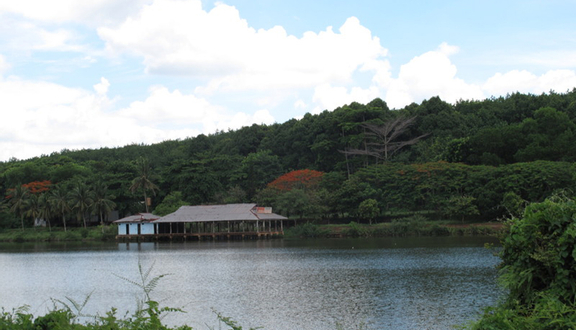 在此输入文字
在此输入文字
Hồ Suối Lam
Hồ thủy điện Thác Mơ
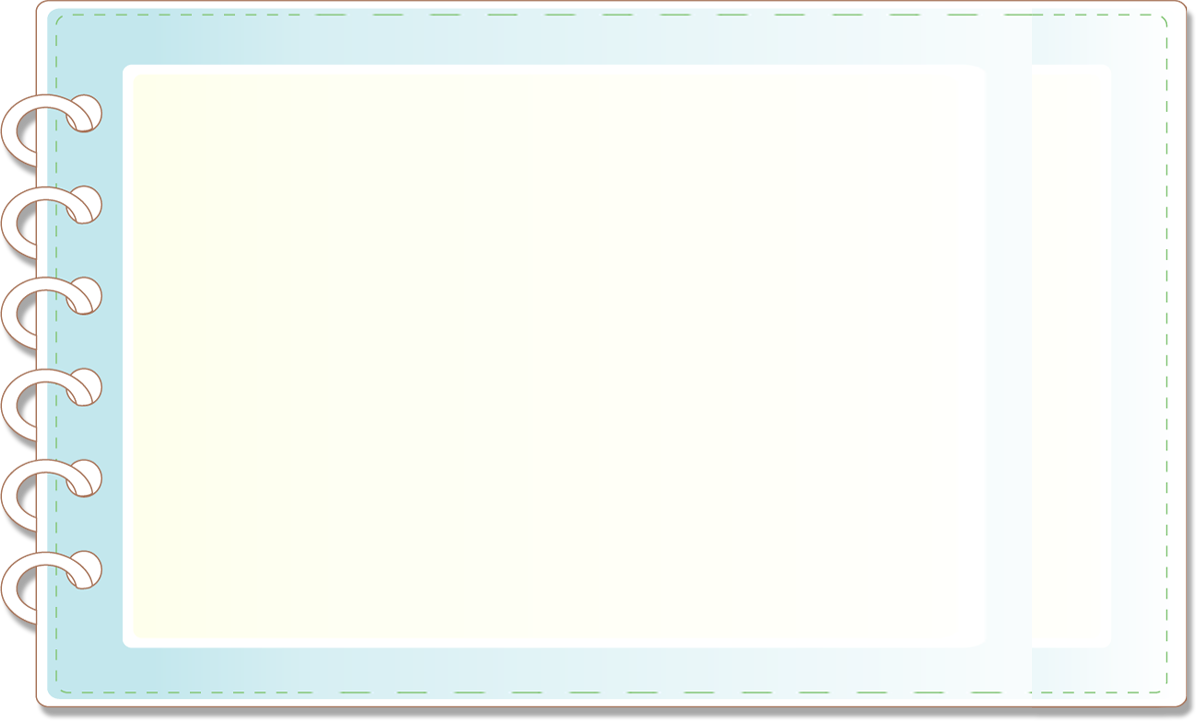 Giới thiệu với bạn về núi, sông, hồ …nổi tiếng ở tỉnh Bình Phước.
在此输入文字
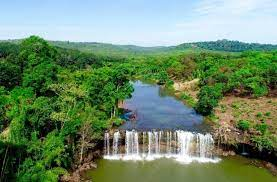 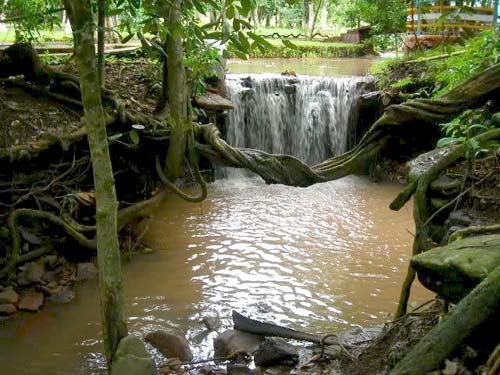 在此输入文字
在此输入文字
Vườn quốc gia Bù Gia Mập
Thác Số 4 ở Bình Long
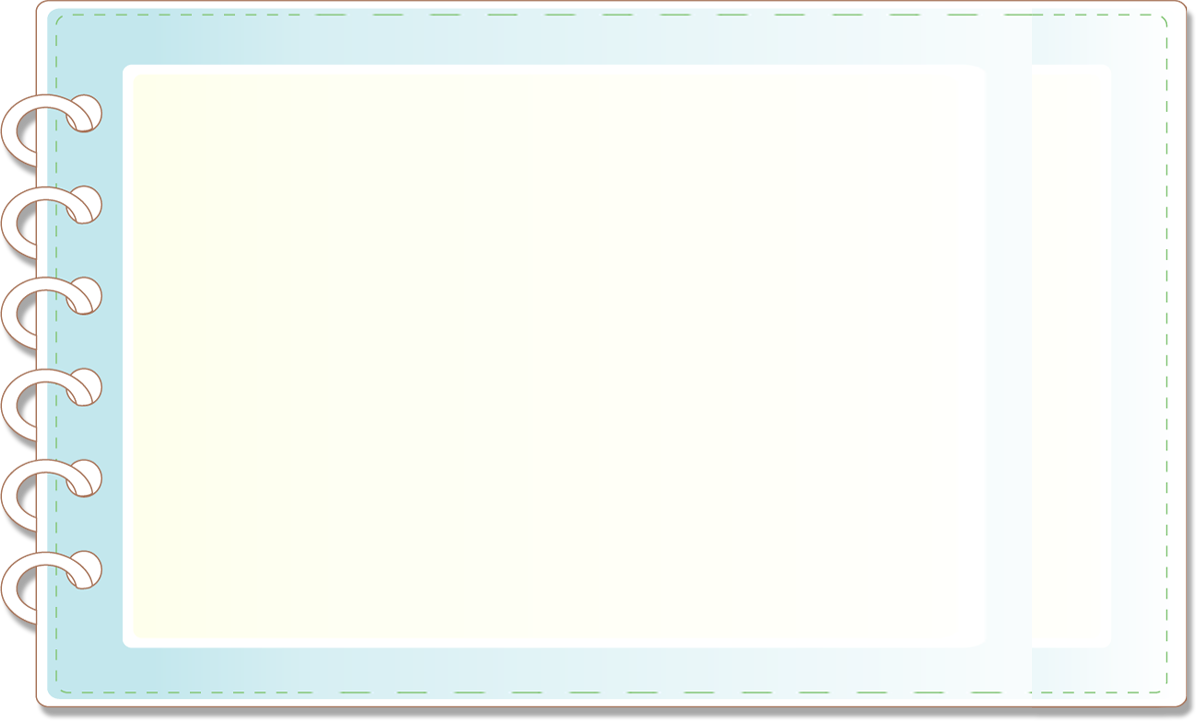 Mọi người cần phải làm gì để bảo vệ Trái Đất và Bầu Trời?
在此输入文字
Bảo vệ môi trường bằng các việc làm thiết thực như: giữ vệ sinh nơi công cộng, trồng nhiều cây xanh, bỏ rác đúng nơi quy định,sử dụng các năng lượng sạch từ gió, Mặt Trời,…
在此输入文字
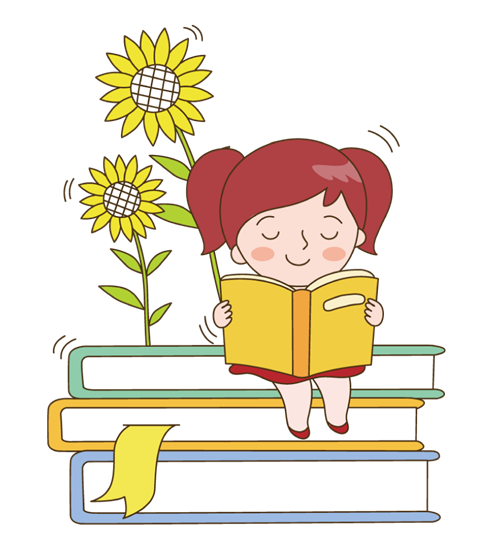 在此输入文字
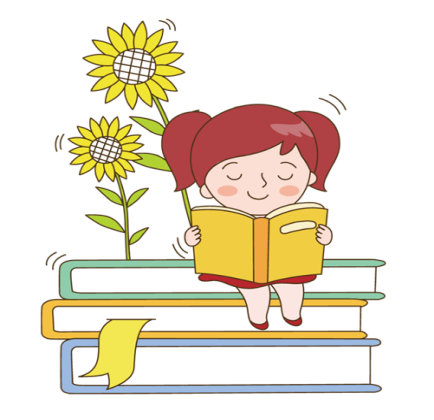 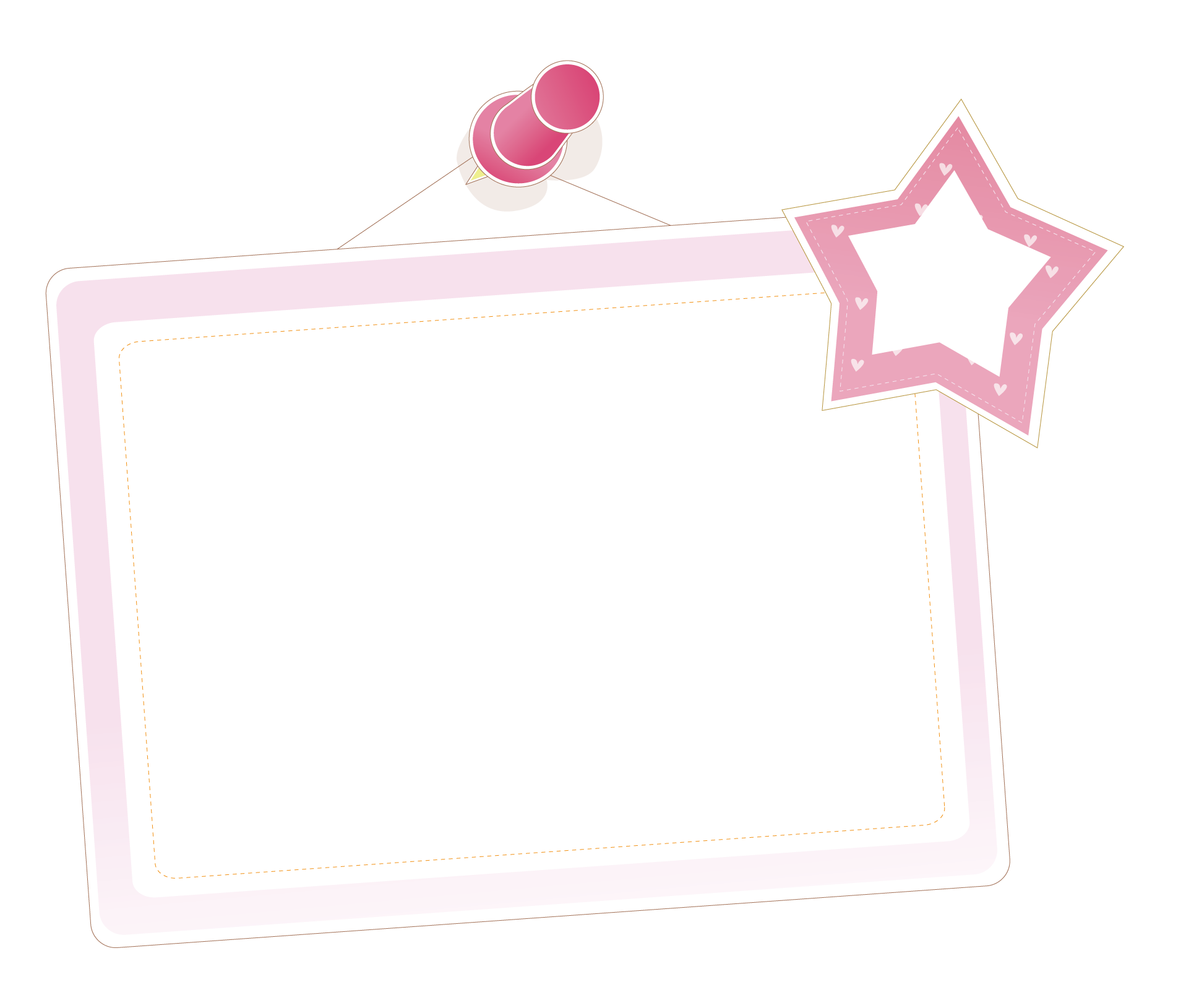 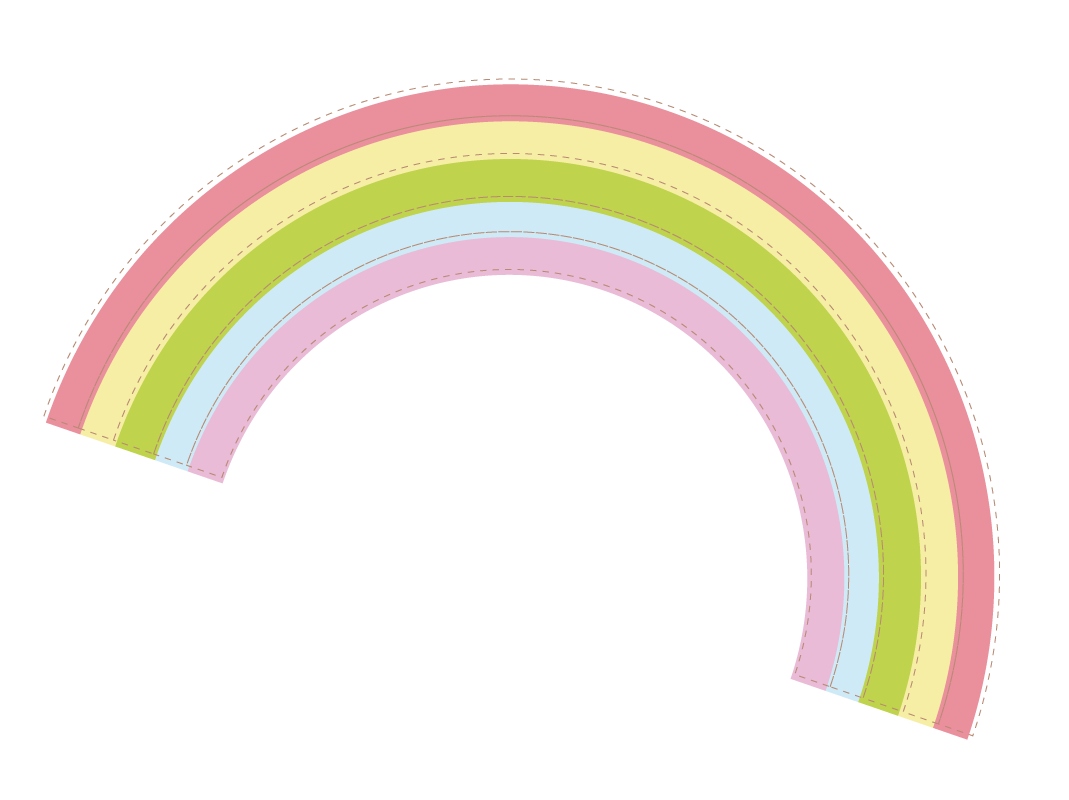 CỦNG CỐ
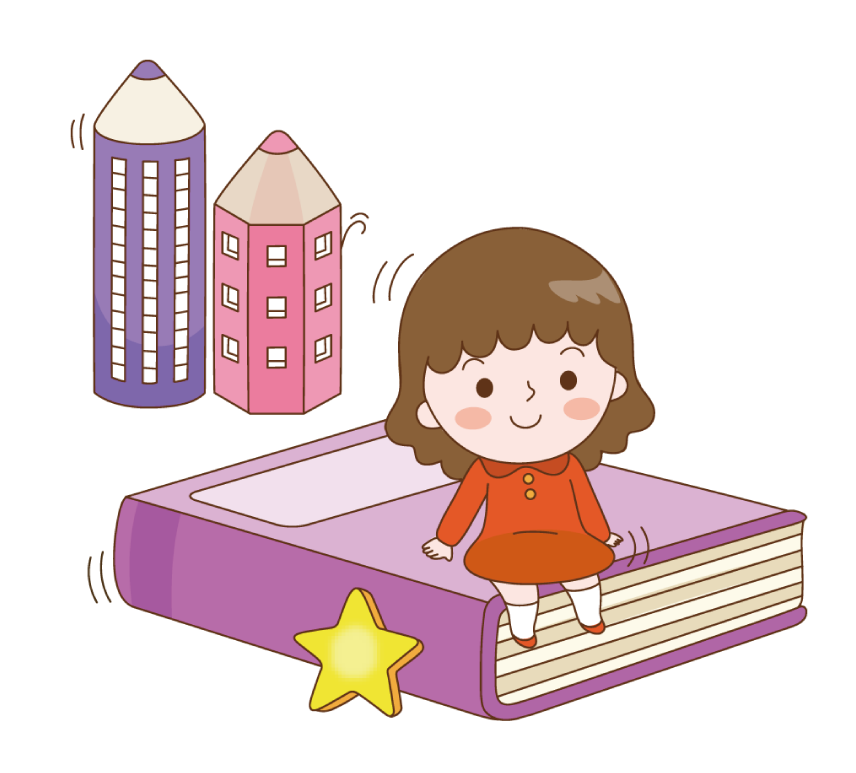 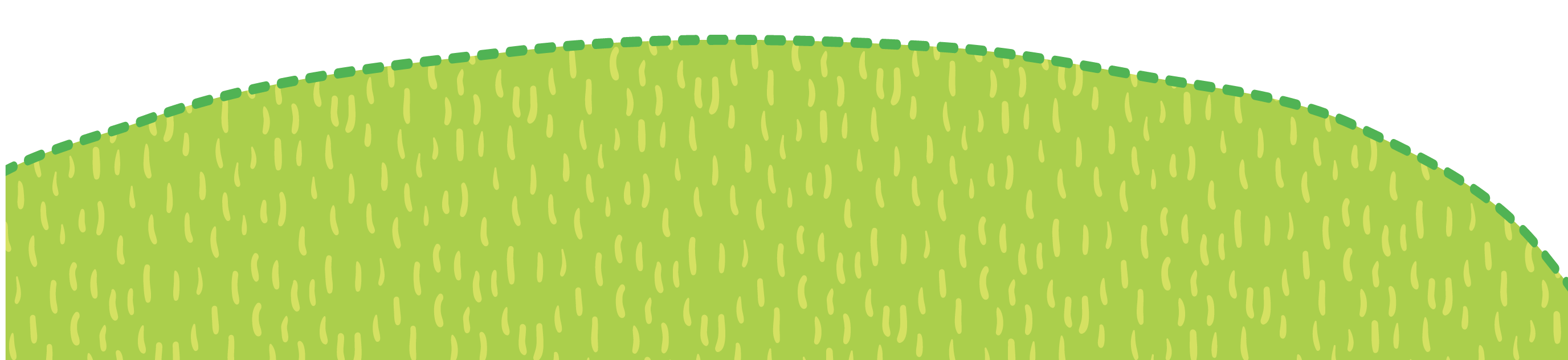 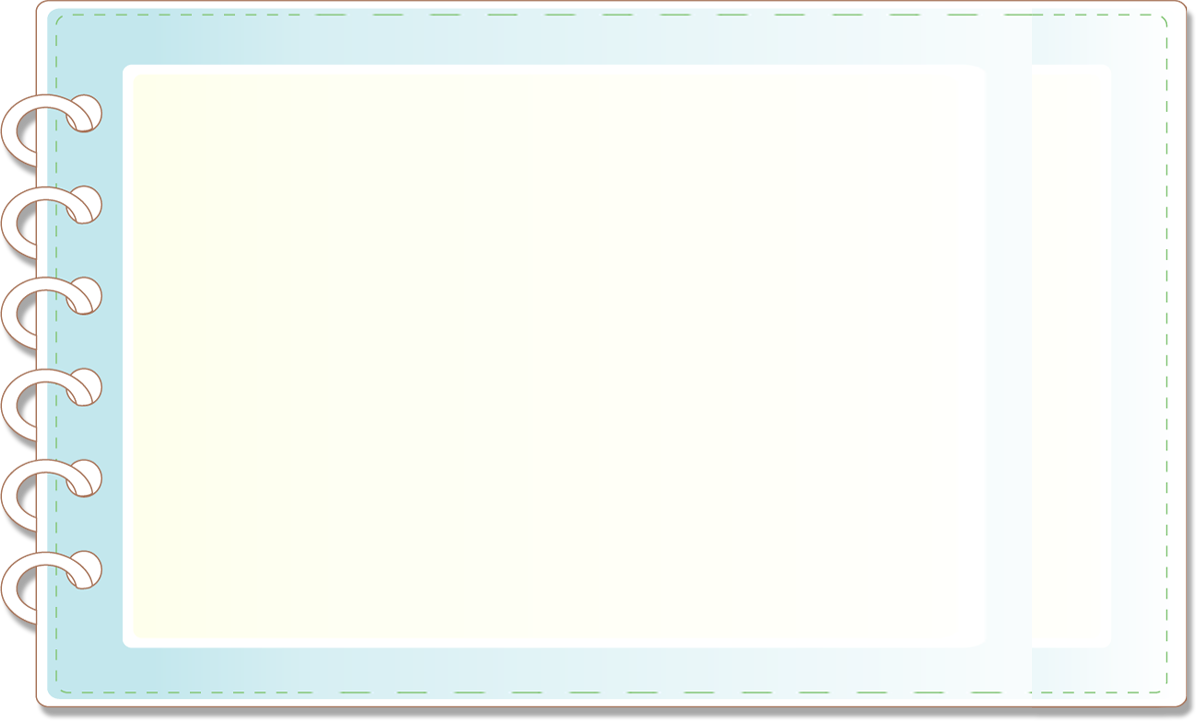 Nối hình ở cột A sao cho  phù hợp với tên gọi ở cột B
在此输入文字
A
B
A
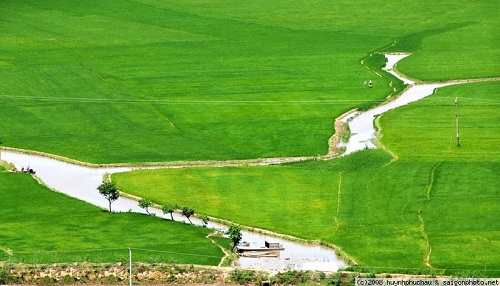 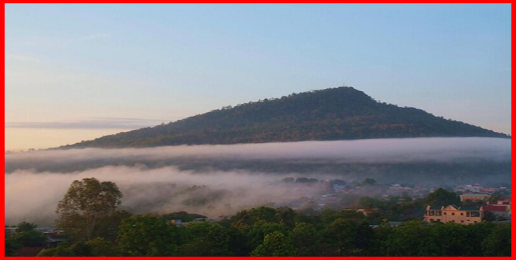 Suối
Biển
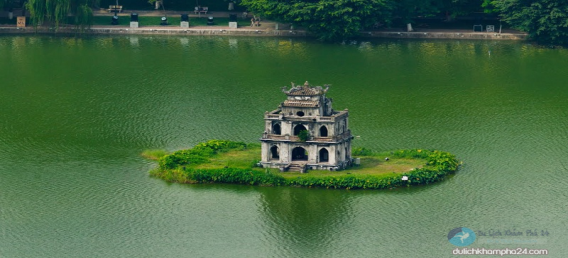 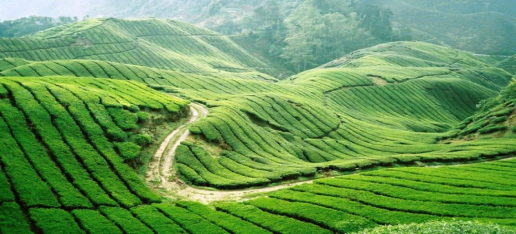 在此输入文字
Đồng bằng
Núi
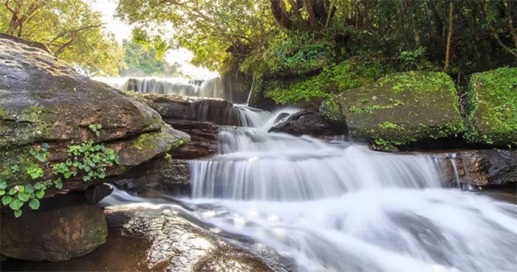 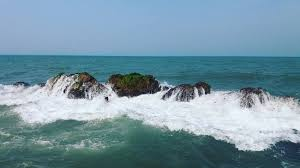 Cao nguyên
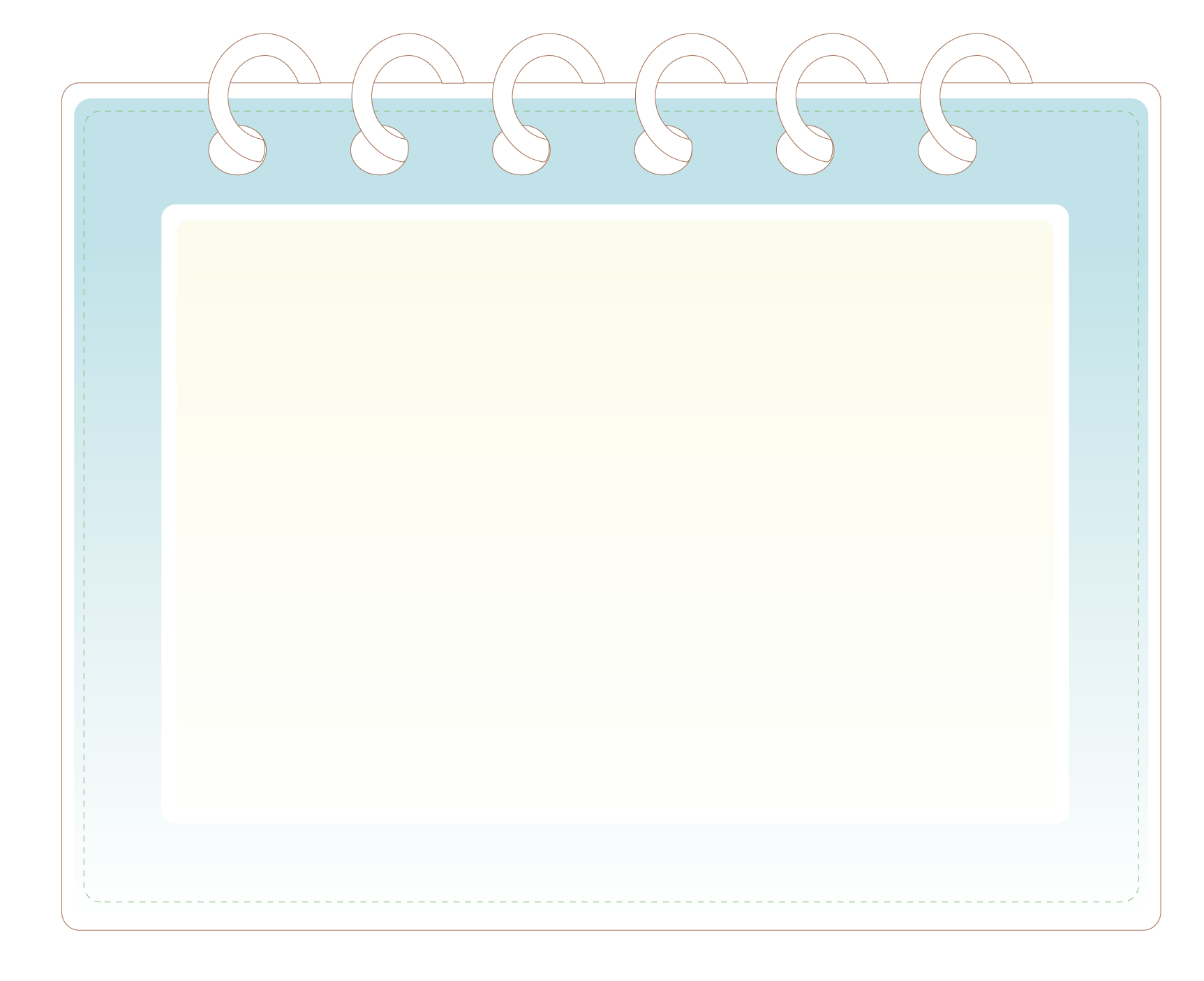 Dặn dò
 Tìm hiểu thêm về các địa điểm có địa hình nổi tiếng Việt Nam. Đọc cho người thân nghe mục “ Bạn có biết”.
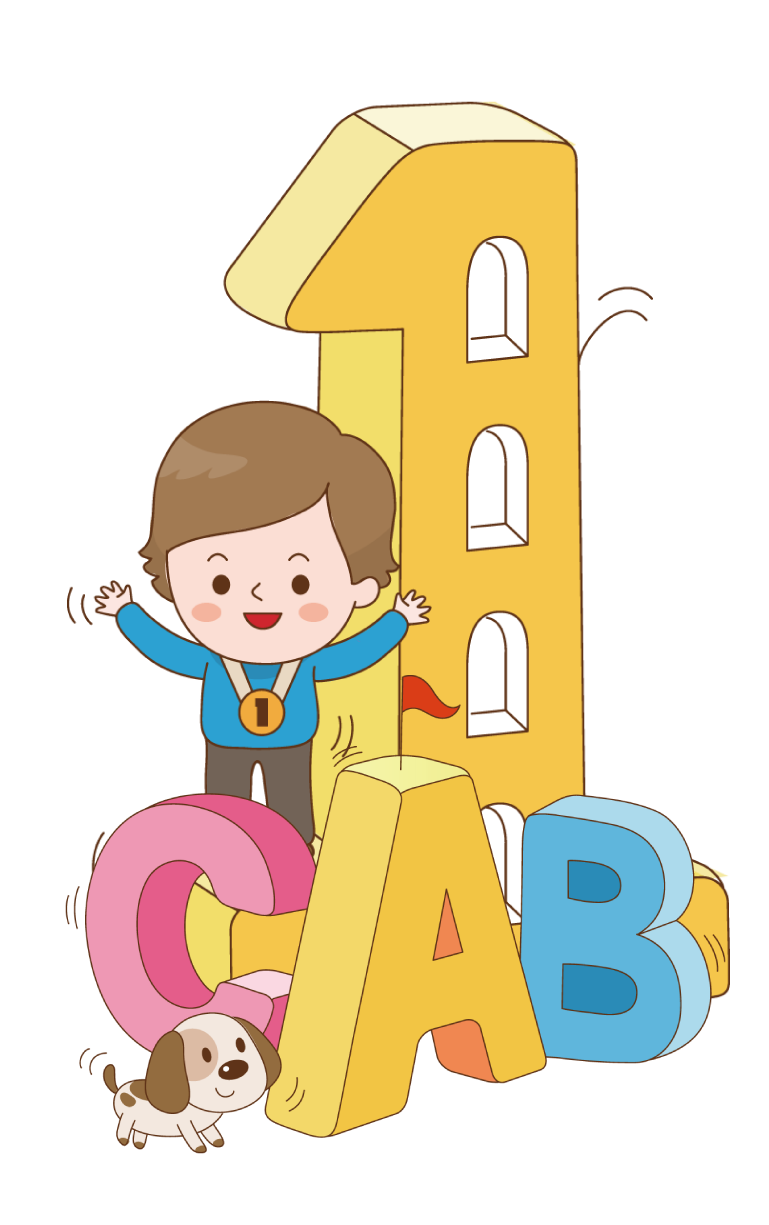 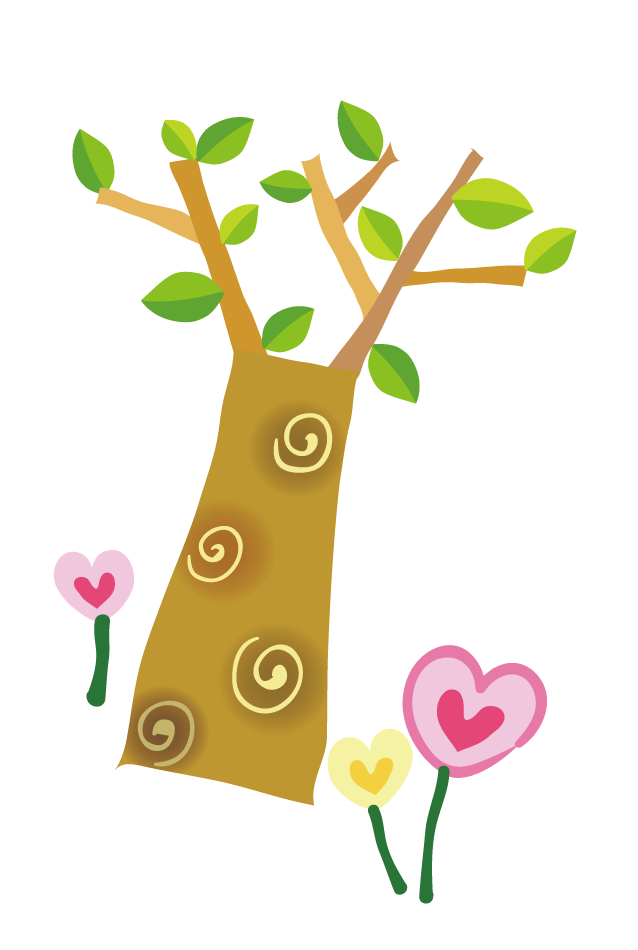 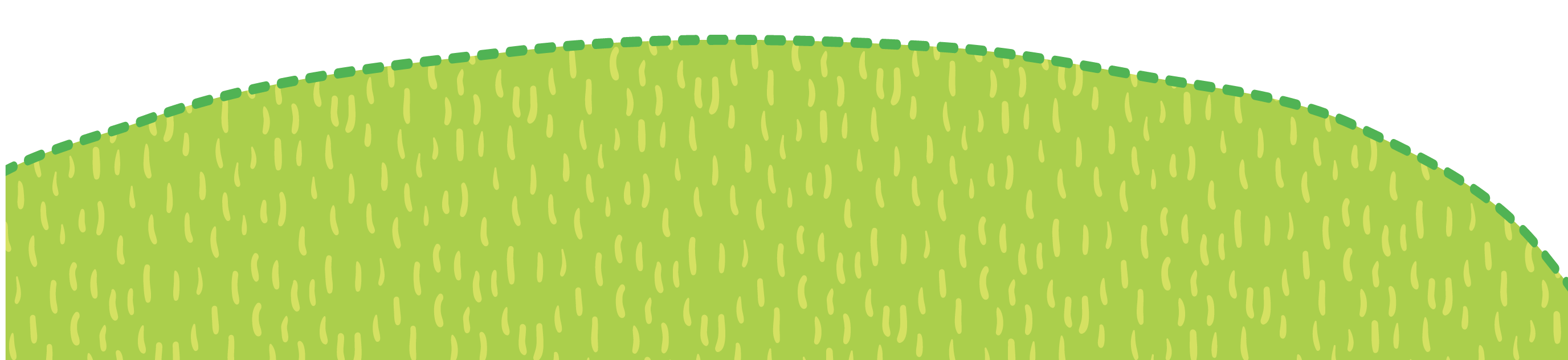 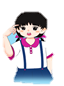 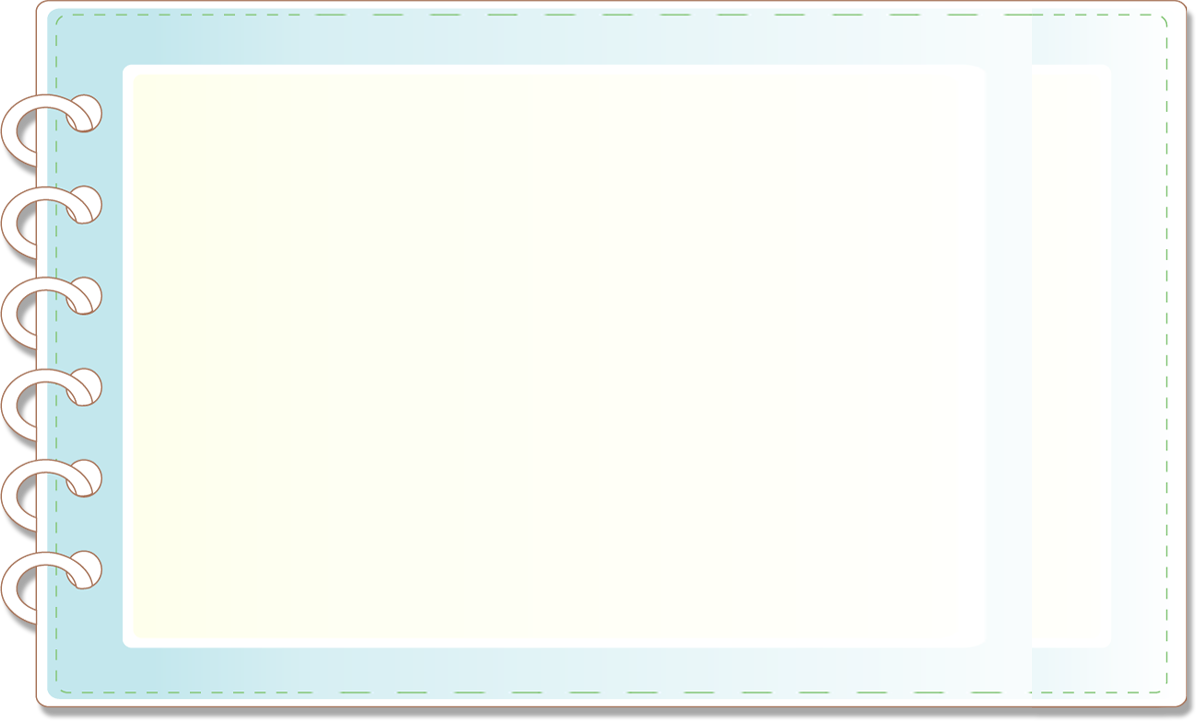 Bạn có biết
Chúng ta có thể nhận thấy Trái Đất có dạng hình cầu bằng nhiều cách khác nhau.
Các phi hành gia đã đặt chân lên Mặt Trăng từ năm 1969.Từ Mặt Trăng, tàu vũ trụ có thể chụp ảnh Trái Đất và nhận thấy Trái Đất có dạng hình cầu.
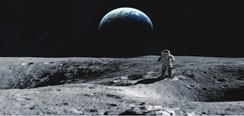 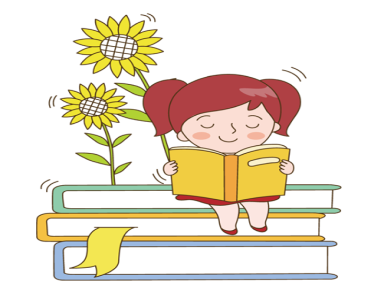 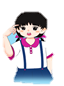 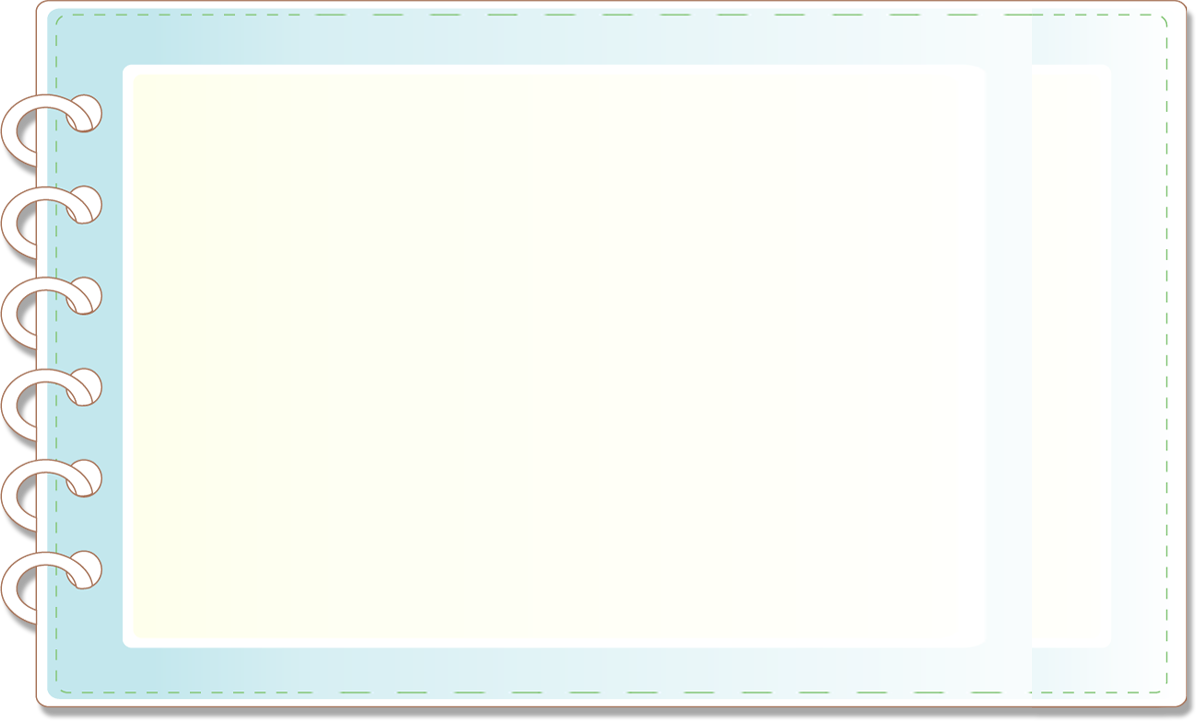 Bạn có biết
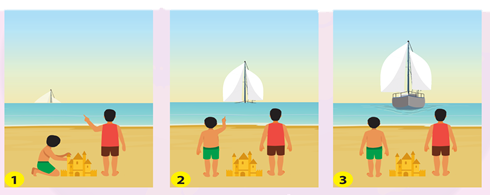 Nếu một ngày nào đó đứng trên bờ biển, em hãy quan sát những con tàu từ xa tiến về phía mình. Em sẽ thấy một hiện tượng thú vị rằng những con tàu tiến vào bờ như đang dần “nổi lên” từ dưới mặt biển. Em nhìn thấy đỉnh cánh buồm đầu tiên, sau đó toàn bộ cột buồm hiện ra, rồi đến phần thân tàu phía trên và cuối cùng là cả con tàu. Hiện tượng này xảy ra là do Trái Đất hình cầu chứ không bằng phẳng.
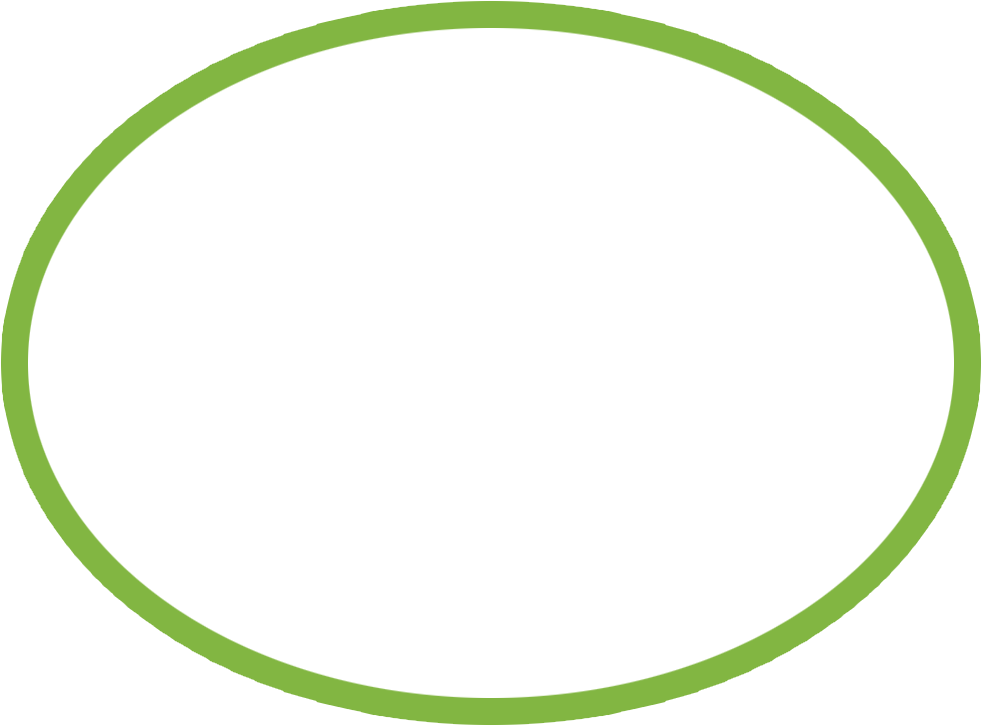 TẠM BIỆT CÁC EM
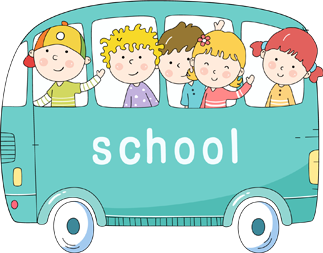 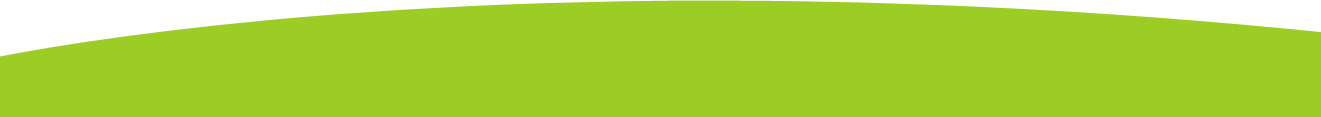